Religious Education Progression
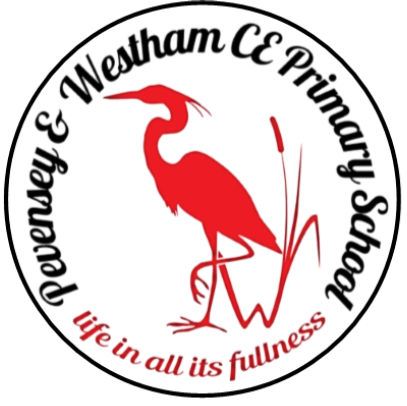 EYFS
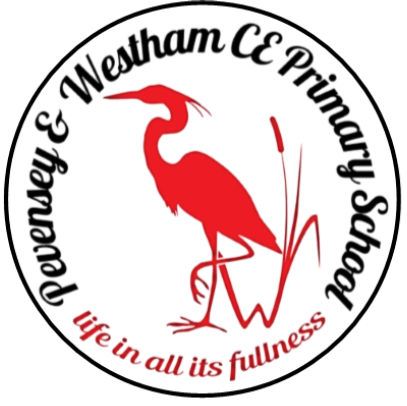 Early Years – Laying the Foundations for R.E
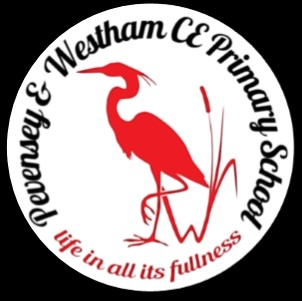 The following activities will provide opportunities to develop the required knowledge I need; 
Term 1- Being special: where do we belong?
Reflect upon the things that are special to me and why I value these things. Learn about key religious symbols for Christians, Muslims and Hindus. Learn about the story of Jesus and the children. Find out about the welcoming ceremonies that many Muslims and Christians have for a new baby.  Learn how Hindu brothers and sisters might show their love and respect for each other at Raksha Bandhan.

Term 2 – Why is Christmas special for Christians? 
Learn the key events from the Christian Christmas story and perform a Nativity play.  Find out about the term incarnation (God come to earth as a human and as God) and learn about the Christian belief that this happened in Jesus. By the end of the unit, children will understand that some stories change over time and that it is important for believers to return to and study the original text.
. 
Term 3 – Why is the word ‘God’ so important to Christians? 
Find out about the Christian belief that God created the heavens and the earth. Learn the key events from the creation story found in Genesis 1 and that many Christians believe the earth and everything in it belongs to God and that God gave people the job of taking care of the world. Listen to the story of Adam being tasked with naming animals. Learn that many Christians try to treat God’s name with respect and that Christians believe Jesus told stories or parables about how much God loves them.
Term 4 – Why is Easter special for Christians? 
Find out about the key events from Palm Sunday until Easter Day in the Christian Salvation story. Find out about the Christian belief that Jesus saved his people from their sins by dying on the cross and rising again three days later. Pupils will encounter signs and symbols linked to the celebration of Easter and be able to talk about why these are important for believers.
 
Term 5 – Which places are special and why? 
This unit focuses on special places for Muslims and Christians.  Reflect upon places that are special in their own lives and find out about places that are holy and important for many Christians and Muslims. Learn about Churches, Mosques and their key features. Visit St Mary's church and ask Reverend David to come to school and answer any ‘big questions.’

Term 6 – Which stories are special and why? 
Pupils consider the stories that are special to them, giving reasons for why they are special.  Encounter stories from different religious worldviews and find out about why these might be special to a believer.  With support, pupils will begin to consider the impact of these stories on the lives of believers.  They will learn key events and retell stories from different worldviews remembering key events.
Throughout the reception year at PAWS I will be building on the foundations in R.E that will allow me to…

Know that different people have different faiths. 
Know that some stories come from different holy books, and to express ideas in response to those stories. 
Know that different people have different times of celebration. 
Understand that different people have different ways of celebrating major events. 
Know that people of all faiths can and do live well alongside each other. 
Enjoy joining in with family customs and routines. 
Be able to express some of my own families’ customs and traditions. 
Know that different people have a range of different ways of showing their beliefs, including prayers and worship. 
Know about the similarities and differences between myself and others, and among families, communities, cultures and traditions.
By the end of the reception year, I will have gained a good level of development in the following areas, which will sufficiently prepare me for the Year 1 R.E curriculum at PAWS. 
ELG: listening, attention and understanding
ELG: self-regulation
ELG: people, culture and communities
I will gain relevant experiences of art through the continuous and enhanced provision within the following areas; 
Creation area, mark making, literacy and computing areas, role play, music and small world areas.
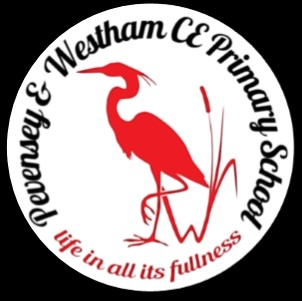 Early Years – Laying the Foundations for R.E
I will widen my R.E vocabulary as I become exposed to and encouraged to use the following words;

Special
Friend
Christian
Believe
God, Jesus
Disciples
Miracle
Harvest, Christmas, Easter 
Bible
Angel
Muslim, Hindu
Diwali, Rama, Sita, Diwa lamp
Celebration, Festival
Worship, Pray/Prayer
Church, Mosque
Holy, Cross, Resurrection
Vicar, Reverend
Creation, Creator
These core texts will stimulate discussion and help me to make links within my understanding; 

Children's bible
Super Duper You
The Animal’s Christmas
Dipali’s Diwali
The Best Diwali ever 
Rama & Sita: The story of Diwali
Hats of Faith
Little Glow 
Not Now Noor
The Easter Story
These home learning links will help my parents and care givers support my learning at home: 

https://www.bbc.co.uk/bitesize/subjects/zxnygk7

https://www.bbc.co.uk/cbeebies/shows/lets-celebrate 

https://request.org.uk/

http://boowakwala.uptoten.com/enfants/boowakwala-home.html
Spotlight on SEND – Inclusive and Adaptive teaching

Pupils with SEND are supported across the curriculum through Quality First Teaching informed by Inclusive and Adaptive teaching practices.  This is part of our universal offer.  

Subject specific inclusive and adaptive strategies can be found here.
Here are some examples of the work that we have created so far!;

Hyperlink to R.E evidence folder.
EYFS – Being special: where do we belong? (Thematic)
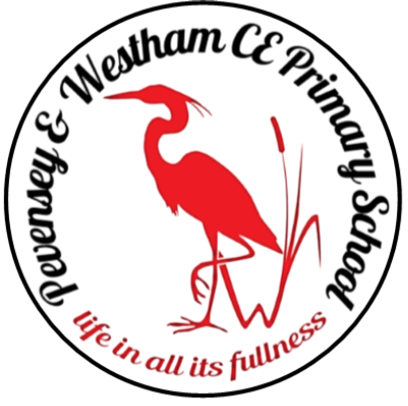 RE
Core Concept:
EYFS End Points
Pupils making a good level of progress will be able to:
Share and record occasions when things have happened in their lives that made them feel special
Recall simply what happens at a traditional Christian festival (Christmas)
Say how and when Christians like to thank their Creator
Say why Easter is a special time for Christians
Recognise that some religious people have places which have special meaning for them
Talk about some religious stories
Learning Outcomes:
Retell religious stories making connections with personal experiences
Share and record occasions when things have happened in their lives that made them feel special
Recall simply what happens at a traditional Christian infant baptism and dedication
Recall simply what happens when a baby is welcomed into a religion other than Christianity.

Colour key:
Making sense 
Understanding impact
 Making connections
Substantive Knowledge
Each person is unique and valuable.
Occasions in lives that make people feel special, from everyday events and special events.
The idea that religions teach that each person is unique and valuable too.
Explore the Jewish and Christian ideas that God loves people even from before they are born (Psalm 139), and their names are written on the palm of God’s hand (Isaiah 49:16). 
Jesus believing children to be very special using the story of him wanting to see the children even though the disciples tried stopping them (Mark 10:13–16). 
Know signs and symbols used in the welcoming of children into a faith community. 
Ways of showing that people are special from other religions. 
How children are welcomed into another faith or belief community.
Spotlight on SEND – Inclusive and Adaptive teaching
Pupils with SEND are supported across the curriculum through Quality First Teaching informed by Inclusive and Adaptive teaching practices.  This is part of our universal offer.  
Subject specific inclusive and adaptive strategies can be found here.
RE Planning Resources:
East Sussex Syllabus – Faith & Belief in the 21st Century –Unit F4
RE Today – Unit F4
EYFS – Why is Christmas special for Christians? (Christianity)
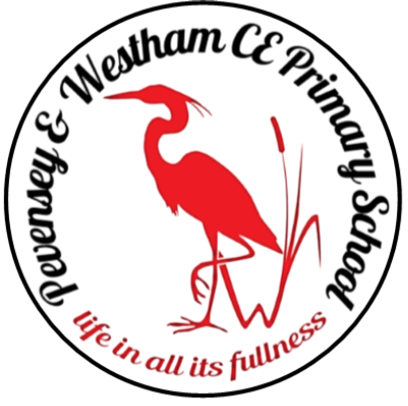 RE
Core Concept: Incarnation 
(God’s Son, Jesus, is born into the world)
EYFS End Points
Pupils making a good level of progress will be able to:
Share and record occasions when things have happened in their lives that made them feel special
Recall simply what happens at a traditional Christian festival (Christmas)
Say how and when Christians like to thank their Creator
Say why Easter is a special time for Christians
Recognise that some religious people have places which have special meaning for them
Talk about some religious stories
Learning Outcomes:
Talk about people who are special to them
Say what makes their family and friends special to them
Recall simply what happens at a traditional Christian festival (Christmas)
Begin to recognise the word ‘incarnation’ as describing the belief that God came to Earth as Jesus
Retell religious stories, making connections with personal experiences.

Colour key:
Making sense 
Understanding impact
 Making connections
Substantive Knowledge
Know the Bible story of Jesus’ birth.
Describe the Christmas nativity scene, including Mary and Joseph.
Explore the other key figures at this scene and the role they played: shepherds, wise men, donkey, angels, etc.

Analyse who is the most important figure in the nativity scene. 
Compare their own opinions of who they think is important in the nativity scene to what Christians would believe. 
Link the wise men’s gift giving role in the nativity scene to experiences they know about giving/receiving gifts.
Spotlight on SEND – Inclusive and Adaptive teaching
Pupils with SEND are supported across the curriculum through Quality First Teaching informed by Inclusive and Adaptive teaching practices.  This is part of our universal offer.  
Subject specific inclusive and adaptive strategies can be found here.
RE Planning Resources:
East Sussex Syllabus – Faith & Belief in the 21st Century –Unit F2
Understanding Christianity – Incarnation – Unit F2
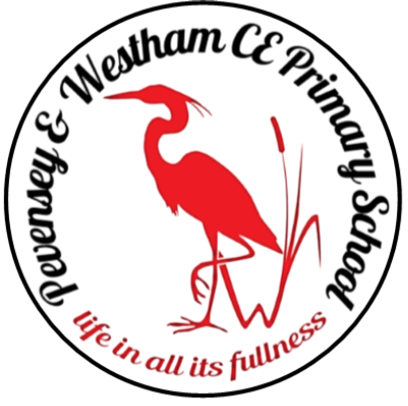 EYFS – Why is the word ‘God’ so important to Christians? (Christianity)
RE
Core Concept: God/Creation 
(God created the world )
EYFS End Points
Pupils making a good level of progress will be able to:
Share and record occasions when things have happened in their lives that made them feel special
Recall simply what happens at a traditional Christian festival (Christmas)
Say how and when Christians like to thank their Creator
Say why Easter is a special time for Christians
Recognise that some religious people have places which have special meaning for them
Talk about some religious stories
Learning Outcomes:
Talk about things they find interesting, puzzling or wonderful and also about their own experiences and feelings about the world
Retell stories, talking about what they say about the world, God, human beings
Think about the wonders of the natural world, expressing ideas and feelings
Say how and when Christians like to thank their Creator
Talk about what people do to mess up the world and what they do to look after it.

Colour key:
Making sense 
Understanding impact
 Making connections
Substantive Knowledge
Talk about beautiful things in nature.
Talk about things they find interesting, puzzling and wonderful about the world.
Have an understanding of what the word ‘God’ means.
Understand how special the word ‘God’ is for Christians (and others) – because they believe he is the Creator.
Explore the Creation Story. 
Explore the idea Christians, Jews and Muslims have about God as Creator: they believe God created life.
Spotlight on SEND – Inclusive and Adaptive teaching
Pupils with SEND are supported across the curriculum through Quality First Teaching informed by Inclusive and Adaptive teaching practices.  This is part of our universal offer.  
Subject specific inclusive and adaptive strategies can be found here.
RE Planning Resources:
East Sussex Syllabus – Faith & Belief in the 21st Century –Unit F1
Understanding Christianity – God/Creation – Unit F1
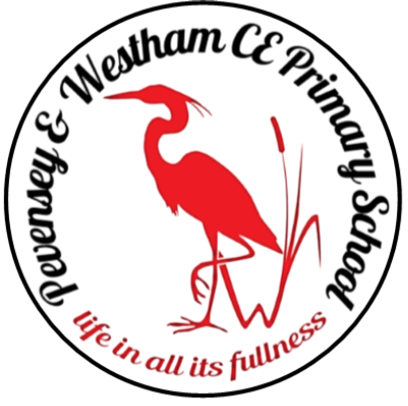 EYFS – Why is Easter special for Christians? (Christianity)
RE
Core Concept: Salvation
(God loves people.)
EYFS End Points
Pupils making a good level of progress will be able to:
Share and record occasions when things have happened in their lives that made them feel special
Recall simply what happens at a traditional Christian festival (Christmas)
Say how and when Christians like to thank their Creator
Say why Easter is a special time for Christians
Recognise that some religious people have places which have special meaning for them
Talk about some religious stories
Learning Outcomes:
Recognise and retell stories connected with celebration of Easter
Say why Easter is a special time for Christians
Talk about ideas of new life in nature
Recognise some symbols Christians use during Holy Week, e.g. palm leaves, cross, eggs, etc., and make connections with signs of new life in nature
Talk about some ways Christians remember these stories at Easter.

Colour key:
Making sense 
Understanding impact
 Making connections
Substantive Knowledge
the key events from Palm Sunday until Easter Day in the Christian Salvation story
the Christian belief that Jesus saved his people from their sins by dying on the cross and rising again three days later.
signs and symbols linked to the celebration of Easter and be able to talk about why these are important for believers.
Spotlight on SEND – Inclusive and Adaptive teaching
Pupils with SEND are supported across the curriculum through Quality First Teaching informed by Inclusive and Adaptive teaching practices.  This is part of our universal offer.  
Subject specific inclusive and adaptive strategies can be found here.
RE Planning Resources:
East Sussex Syllabus – Faith & Belief in the 21st Century –Unit F3
Understanding Christianity – Salvation – Unit F3
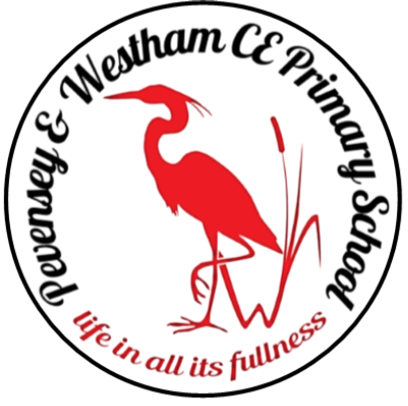 EYFS – Which places are special and why? (Christianity)
RE
Core Concept:
EYFS End Points
Pupils making a good level of progress will be able to:
Share and record occasions when things have happened in their lives that made them feel special
Recall simply what happens at a traditional Christian festival (Christmas)
Say how and when Christians like to thank their Creator
Say why Easter is a special time for Christians
Recognise that some religious people have places which have special meaning for them
Talk about some religious stories
Learning Outcomes:
Talk about somewhere that is special to themselves, saying why
Recognise that some religious people have places which have special meaning for them
Talk about the things that are special and valued in a place of worship
Begin to recognise that for Christians, Muslims or Jews, these special things link to beliefs about God
Get to know and use appropriate words to talk about their thoughts and feelings when visiting a church
Express a personal response to the natural world.

Colour key:
Making sense 
Understanding impact
 Making connections
Substantive Knowledge
places that are special in their own lives
about places that are holy and important for many Christians and Muslims
find out about Churches, Mosques and their key features
Spotlight on SEND – Inclusive and Adaptive teaching
Pupils with SEND are supported across the curriculum through Quality First Teaching informed by Inclusive and Adaptive teaching practices.  This is part of our universal offer.  
Subject specific inclusive and adaptive strategies can be found here.
RE Planning Resources:
East Sussex Syllabus – Faith & Belief in the 21st Century –Unit F5
RE Today– Unit F5
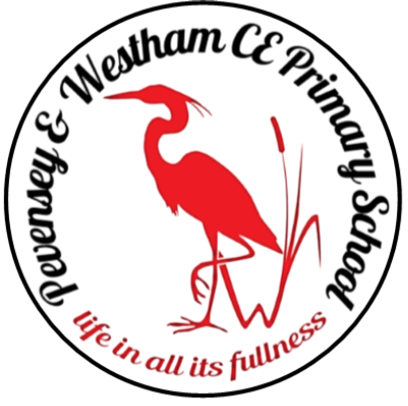 EYFS – Which stories are special and why? (Christianity)
RE
Core Concept:
EYFS End Points
Pupils making a good level of progress will be able to:
Share and record occasions when things have happened in their lives that made them feel special
Recall simply what happens at a traditional Christian festival (Christmas)
Say how and when Christians like to thank their Creator
Say why Easter is a special time for Christians
Recognise that some religious people have places which have special meaning for them
Talk about some religious stories
Learning Outcomes:
Talk about some religious stories
Recognise some religious words, e.g. about God
Identify some of their own feelings in the stories they hear
Identify a sacred text e.g. Bible, Torah
Talk about some of the things these stories teach believers (for example, what Jesus teaches about being friends with the friendless in the story of Zacchaeus; what Jesus’ story about the ten lepers teaches about saying ‘thank you’, and why it is good to thank and be thanked; what the Chanukah story teaches Jews about standing up for what is right), etc.

Colour key:
Making sense 
Understanding impact
 Making connections
Substantive Knowledge
stories that are special to them, giving reasons for why they are special
encounter stories from different religious worldviews and find out about why these might be special to a believer. 
consider the impact of these stories on the lives of believers
learn key events and retell stories from different worldviews remembering key events.
Spotlight on SEND – Inclusive and Adaptive teaching
Pupils with SEND are supported across the curriculum through Quality First Teaching informed by Inclusive and Adaptive teaching practices.  This is part of our universal offer.  
Subject specific inclusive and adaptive strategies can be found here.
RE Planning Resources:
East Sussex Syllabus – Faith & Belief in the 21st Century –Unit F6
RE Today– Unit F6
Year 1
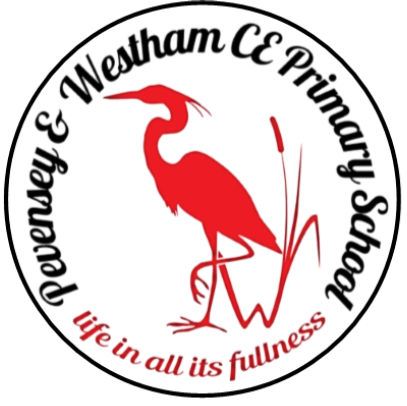 Year 1 – Who do Christians say made the world? (Christianity)
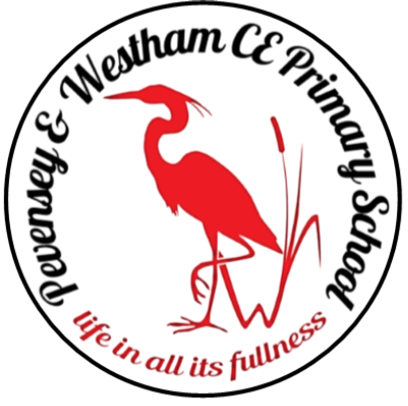 RE
Core Concept: Creation
(Looking after what God has made.)
Making sense of belief:
•	Retell the story of creation from Genesis 1:1–2:3 simply
•	Recognise that ‘Creation’ is the beginning of the ‘big story’ of the Bible
•	Say what the story tells Christians about God, Creation and the world
Year 1 End Points
Pupils making a good level of progress will be able to:
Give at least one example of what Christians do to say 'thank you' to God for Creation.
Give at least two examples of a way in which Christians show their belief in God as loving and forgiving.
Re-tell simply some stories used in Jewish celebrations.
Say what Jesus and one other religious leader taught about loving other people.
Give good reasons why everyone (religious and non-religious) should care for others and look after the natural world.
Substantive Knowledge
Many people (e.g. Jews, Christians and Muslims) believe that there is a Creator of the world, God.
Genesis 1 is a story that tells Christians and Jews about God.
Many Christians thank God every time they eat and say grace before meals.
Harvest is a time where Christians traditionally thank God for Creation.
Not only Christians are thankful for food, shelter, sunlight, water, crops, life. 
Whether there are similar or different questions about our amazing Universe if there is no creator.
Understanding the impact:
Give at least one example of what Christians do to say ‘thank you’ to God for Creation
Spotlight on SEND – Inclusive and Adaptive teaching
Pupils with SEND are supported across the curriculum through Quality First Teaching informed by Inclusive and Adaptive teaching practices.  This is part of our universal offer.  
Subject specific inclusive and adaptive strategies can be found here.
Making connections:
•	Think, talk and ask questions about living in an amazing world
•	Give a reason for the ideas they have and the connections they make between the Jewish/Christian Creation story and the world they live in.
Building on EYFS
Say how and when Christians like to thank their Creator
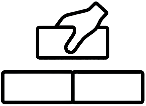 RE Planning Resources:
East Sussex Syllabus – Faith & Belief in the 21st Century –Unit 1.2
Understanding Christianity – Creation – Unit 1.2
Year 1 – What do Christians believe God is like? (Christianity)
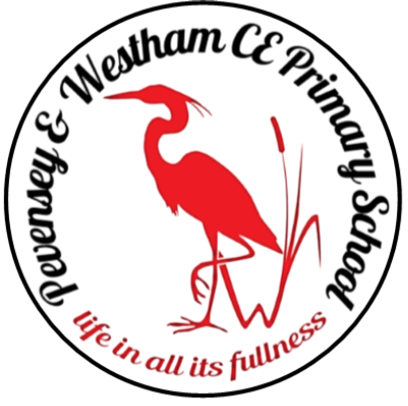 RE
Core Concept: God
(Father, Son and Holy Spirit: The Trinity)
Making sense of belief:
Identify what a parable is
Tell the story of the Lost Son from the Bible simply and recognise a link with the Christian idea of God as a forgiving Father
Give clear, simple accounts of what the story means to Christians
Year 1 End Points
Pupils making a good level of progress will be able to:
Give at least one example of what Christians do to say 'thank you' to God for Creation.
Give at least two examples of a way in which Christians show their belief in God as loving and forgiving.
Re-tell simply some stories used in Jewish celebrations.
Say what Jesus and one other religious leader taught about loving other people.
Give good reasons why everyone (religious and non-religious) should care for others and look after the natural world.
Substantive Knowledge
Christians believe in God; the Bible is the key way of finding out what they think God is like.
Know the story of the Lost Son (Luke 15:1–2, 11–32) and how his father shows love and forgiveness. 
A ‘parable’ is a special story Jesus told to help people understand ideas.
The Parable of the Lost Son teaches that God loves people, even when they go off on their own way.
Christians often talk about there being four main types of prayer: praise, saying ‘sorry’, saying ‘thank you’ and asking for something.
Understanding the impact:
Give at least two examples of a way in which Christians show their belief in God as loving and forgiving (e.g. by saying sorry, by seeing God as welcoming them back; by forgiving others)
Give an example of how Christians put their beliefs into practice in worship (e.g. by saying sorry to God)
Spotlight on SEND – Inclusive and Adaptive teaching
Pupils with SEND are supported across the curriculum through Quality First Teaching informed by Inclusive and Adaptive teaching practices.  This is part of our universal offer.  
Subject specific inclusive and adaptive strategies can be found here.
Making connections:
•	Think, talk and ask questions about whether they can learn anything from the story for themselves, exploring different ideas
•	Give a reason for the ideas they have and the connections they make.
Building on EYFS
Say how and when Christians like to thank their Creator
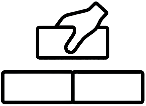 RE Planning Resources:
East Sussex Syllabus – Faith & Belief in the 21st Century –Unit 1.1
Understanding Christianity – Creation – Unit 1.1
Year 1 – Who is Jewish and how do they live? Double unit (Judaism)
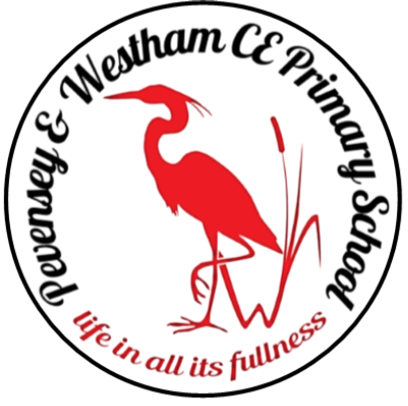 RE
Making sense of belief:
Recognise the words of the Shema as a Jewish prayer
Retell simply some stories used in Jewish celebrations (e.g. Chanukah)
Give examples of how the stories used in celebrations
(e.g. Shabbat, Chanukah) remind Jews about what God is like
Core Concept: God/Torah/the People 
(One God who is the creator of all things. Stories for instruction and laws to live by.)
Year 1 End Points
Pupils making a good level of progress will be able to:
Give at least one example of what Christians do to say 'thank you' to God for Creation.
Give at least two examples of a way in which Christians show their belief in God as loving and forgiving.
Re-tell simply some stories used in Jewish celebrations.
Say what Jesus and one other religious leader taught about loving other people.
Give good reasons why everyone (religious and non-religious) should care for others and look after the natural world.
Substantive Knowledge
Special objects Jewish people might have in their home: mezuzah, candlesticks, challah bread, challah board, challah cover, wine goblet, other kosher food, Star of David on a chain, prayer books, chanukiah, kippah.
Jewish beliefs about God as expressed in the Shema (Deuteronomy 6:4–9) i.e. God is one, that it is important to love God. 
How a mezuzah is used and how it has the words of the Shema on a scroll inside and why many Jews have this in their home. 
What many Jewish people do in the home on Shabbat, including preparation for Shabbat, candles, blessing the children, wine, challah bread, family meal, rest.
Understanding the impact:
Give examples of how Jewish people celebrate special times (e.g. Shabbat, Sukkot, Chanukah)
Make links between Jewish ideas of God found in the stories and how people live
Give an example of how some Jewish people might remember God in different ways (e.g. mezuzah, on Shabbat)
Spotlight on SEND – Inclusive and Adaptive teaching
Pupils with SEND are supported across the curriculum through Quality First Teaching informed by Inclusive and Adaptive teaching practices.  This is part of our universal offer.  
Subject specific inclusive and adaptive strategies can be found here.
Making connections:
•	Talk about what they think is good about reflecting, thanking, praising and remembering for Jewish people, giving a good reason for their ideas
•	Give a good reason for their ideas about whether reflecting, thanking, praising and remembering have something to say to them too.
Building on EYFS
Recognise that some religious people have places which have special meaning for them
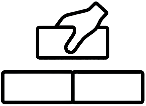 RE Planning Resources:
East Sussex Syllabus – Faith & Belief in the 21st Century –Unit 1.7
RE Today – Unit 1.7
Year 1 – What does it mean to belong to a faith community?
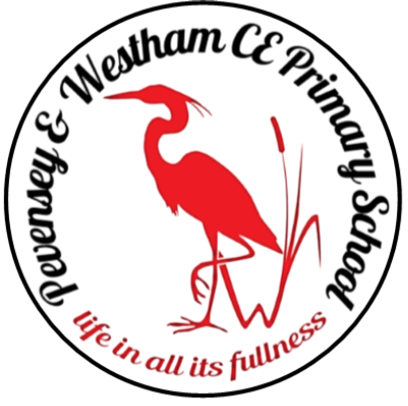 RE
Making sense of belief:
Recognise that loving others is important in lots of communities
Say simply what Jesus and one other religious leader taught about loving other people
Core Concept: Thematic
Year 1 End Points
Pupils making a good level of progress will be able to:
Give at least one example of what Christians do to say 'thank you' to God for Creation.
Give at least two examples of a way in which Christians show their belief in God as loving and forgiving.
Re-tell simply some stories used in Jewish celebrations.
Say what Jesus and one other religious leader taught about loving other people.
Give good reasons why everyone (religious and non-religious) should care for others and look after the natural world.
Substantive Knowledge
Symbols of ‘belonging’ used in Christianity and other religions - (Christians: e.g. baptismal candles, christening clothes, crosses as badges or necklaces)
The story of the Lost Sheep and/or the Lost Coin (Luke 15) show how, for Christians, all people are important to God.
The symbols and actions involved in a Christian infant baptism and dedication, compared to a welcoming ceremony from another religion. 
How people can show they love someone and that they belong with another person through ceremonies or symbols, e.g. weddings, rings. 
 Promises made in a Christian wedding compared with the Jewish ketubah and non-religious ceremonies.
Understanding the impact:
Give an account of what happens at a traditional Christian and Jewish or Muslim welcome ceremony, and suggest what the actions and symbols mean
Identify at least two ways people show they love each other and belong to each other when they get married (Christian and/or Jewish and non-religious)
Spotlight on SEND – Inclusive and Adaptive teaching
Pupils with SEND are supported across the curriculum through Quality First Teaching informed by Inclusive and Adaptive teaching practices.  This is part of our universal offer.  
Subject specific inclusive and adaptive strategies can be found here.
Making connections:
Give examples of ways in which people express their identity and belonging within faith communities and other communities, responding sensitively to differences
Talk about what they think is good about being in a community, for people in faith communities and for themselves, giving a good reason for their ideas.
Building on EYFS
Recognise that some religious people have places which have special meaning for them
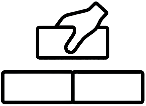 RE Planning Resources:
East Sussex Syllabus – Faith & Belief in the 21st Century –Unit 1.10
Year 1 – How should we care for the world and for others, and why does it matter?
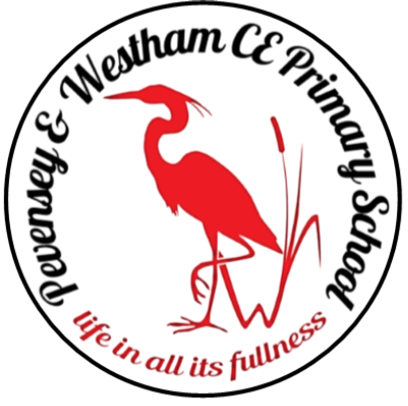 RE
Making sense of belief:
Identify a story or text that says something about each person being unique and valuable
Give an example of a key belief some people find in one of these stories (e.g. that God loves all people)
Give a clear, simple account of what Genesis 1 tells Christians and Jews about the natural world
Year 1 End Points
Pupils making a good level of progress will be able to:
Give at least one example of what Christians do to say 'thank you' to God for Creation.
Give at least two examples of a way in which Christians show their belief in God as loving and forgiving.
Re-tell simply some stories used in Jewish celebrations.
Say what Jesus and one other religious leader taught about loving other people.
Give good reasons why everyone (religious and non-religious) should care for others and look after the natural world.
Core Concept: Thematic
Substantive Knowledge
Christians and Jews believe that God values everyone. (For Christians Matthew 6:26; Matthew 19, Mark 10, Luke 18) and for Jews and Christians: teachings such as Psalm 8.)
Stories from the Christian Bible about friendship and care for others and how these show ideas of good and bad, right and wrong.
Some religions believe that serving others and supporting the poor are important parts of being a religious believer e.g. zakah (almsgiving) in Islam; tzedaka (charity) in Judaism.
How the Golden Rule can make life better for everyone.
Link the creation story with the Jewish idea of tikkun olam (repairing the world) and Tu B’shevat (new year for trees).
Understanding the impact:
Give an example of how people show that they care for others (e.g. by giving to charity), making a link to one of the stories
Give examples of how Christians and Jews can show care for the natural earth
Say why Christians and Jews might look after the natural world
Spotlight on SEND – Inclusive and Adaptive teaching
Pupils with SEND are supported across the curriculum through Quality First Teaching informed by Inclusive and Adaptive teaching practices.  This is part of our universal offer.  
Subject specific inclusive and adaptive strategies can be found here.
Making connections:
Think, talk and ask questions about what difference believing in God makes to how people treat each other and the natural world
Give good reasons why everyone (religious and non-religious) should care for others and look after the natural world.
Building on EYFS
Say how and when Christians like to thank their Creator
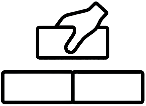 RE Planning Resources:
East Sussex Syllabus – Faith & Belief in the 21st Century –Unit 1.9
Year 2
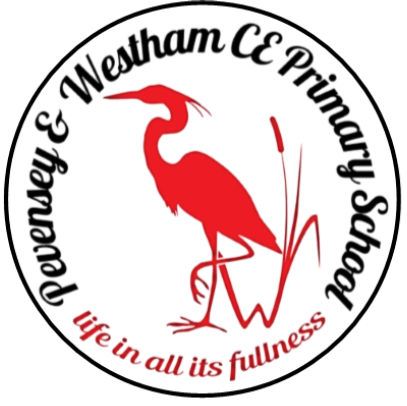 Year 2 – Who is a Muslim and how do they live? Double unit (Islam)
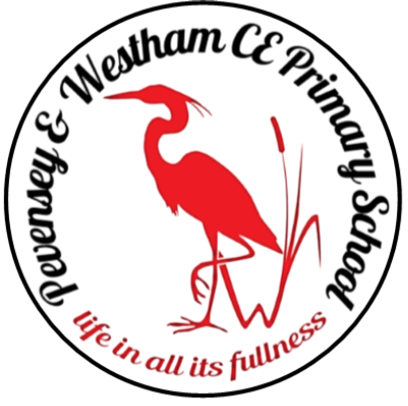 RE
Year 2 End Points
Pupils making a good level of progress will be able to:
Give examples of how Muslims use stories about the Prophet to guide their beliefs and actions.
Give a clear, simple account of the story of Jesus' birth and why Jesus is important for Christians.
Talk and ask questions about whether the story of Easter only has something to say to Christians, or if it has anything to say to people about sadness, hope or heaven, exploring different ideas and giving reasons. 
Give clear, simple accounts of what Bible texts (such as the story of  Matthew the tax collector) mean to Christians
Talk about what makes some places special to people, and what the difference is between religious and non-religious special places.
Making sense of belief:
Recognise the words of the Shahadah and that it is very important for Muslims
Identify some of the key Muslim beliefs about God found in the Shahadah and the 99 names of Allah, and give a simple description of what some of them mean
Give examples of how stories about the Prophet show what Muslims believe about Muhammad
Core Concept: God/Tawhid/Worship
(God sent Prophets and Muhammad was the final Prophet.)
Substantive Knowledge
Muslims believe in Allah as the one true God (‘Allah’ is the word for ‘God’ in Arabic. In Islam, the central belief that there is only one God is referred to as ‘Tawhid’). 
Iman means belief, and it is expressed in the words of the Shahadah.
Shahadah is part of Muslims’ daily prayers, and also part of the Call to Prayer.
Muslims believe it is impossible to capture fully what God is like, but they use the mentioned 99 Names for Allah to help them understand Allah better. 
The Shahadah says Muhammad is God’s messenger
Understanding the impact:
Give an example of how people show that they care for others (e.g. by giving to charity), making a link to one of the stories
Give examples of how Christians and Jews can show care for the natural earth
Say why Christians and Jews might look after the natural world
Spotlight on SEND – Inclusive and Adaptive teaching
Pupils with SEND are supported across the curriculum through Quality First Teaching informed by Inclusive and Adaptive teaching practices.  This is part of our universal offer.  
Subject specific inclusive and adaptive strategies can be found here.
Making connections:
Think, talk and ask questions about what difference believing in God makes to how people treat each other and the natural world
Give good reasons why everyone (religious and non-religious) should care for others and look after the natural world.
Building on EYFS
How are Muslim babies welcomed in the Muslim tradition.
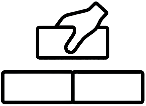 RE Planning Resources:
East Sussex Syllabus – Faith & Belief in the 21st Century –Unit 1.6
RE Today – Unit 1.6
Year 2 –Why does Christmas matter to Christians? (Christianity)
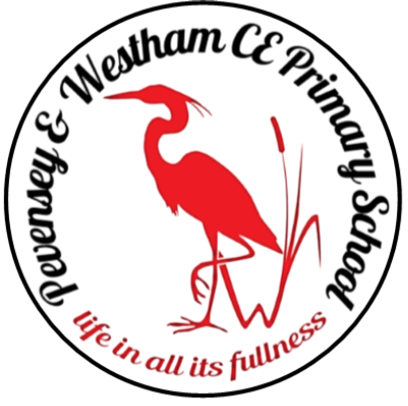 RE
Core Concept: Incarnation
(Jesus’ life and sacrificial death)
Making sense of belief:
Recognise that stories of Jesus’ life come from the Gospels
Give a clear, simple account of the story of Jesus’ birth and why Jesus is important for Christians
Year 2 End Points
Pupils making a good level of progress will be able to:
Give examples of how Muslims use stories about the Prophet to guide their beliefs and actions.
Give a clear, simple account of the story of Jesus' birth and why Jesus is important for Christians.
Talk and ask questions about whether the story of Easter only has something to say to Christians, or if it has anything to say to people about sadness, hope or heaven, exploring different ideas and giving reasons. 
Give clear, simple accounts of what Bible texts (such as the story of  Matthew the tax collector) mean to Christians
Talk about what makes some places special to people, and what the difference is between religious and non-religious special places.
Substantive Knowledge
Most Christians believe Jesus was very special – not an ordinary baby but God on Earth. 
Christmas celebrates the Incarnation. 
The story of the Nativity from the Gospel of Luke, chapters 1 and 2.
Luke’s story talks about Jesus’ birth being ‘good news’
The Bible points out that Jesus’ birth showed that he was extraordinary (for example, he is worshipped as a king, in Matthew) and that he came to bring good news (for example, to the poor, in Luke).
Christians celebrate Jesus’ birth, and Advent for Christians is a time for getting ready for Jesus’ coming.
Understanding the impact:
Give examples of ways in which Christians use the story of the Nativity to guide their beliefs and actions at Christmas
Spotlight on SEND – Inclusive and Adaptive teaching
Pupils with SEND are supported across the curriculum through Quality First Teaching informed by Inclusive and Adaptive teaching practices.  This is part of our universal offer.  
Subject specific inclusive and adaptive strategies can be found here.
Making connections:
•	Think, talk and ask questions about Christmas for people who are Christians and for people who are not
•	Decide what they personally have to be thankful for, giving a reason for their ideas.
Building on EYFS
To know the Bible story of Jesus’ birth and the key figures involved and their role within this.
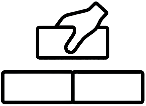 RE Planning Resources:
East Sussex Syllabus – Faith & Belief in the 21st Century –Unit 1.3
Understanding Christianity – Creation – Unit 1.3
Year 2 –Why does Easter matter to Christians? (Christianity)
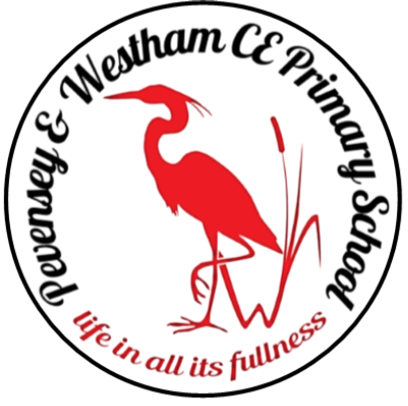 RE
Core Concept: Salvation
(Rules to live by)
Making sense of belief:
Recognise that Incarnation and Salvation are part of a ‘big story’ of the Bible
Tell stories of Holy Week and Easter from the Bible and recognise a link with the idea of Salvation (Jesus rescuing people)
Year 2 End Points
Pupils making a good level of progress will be able to:
Give examples of how Muslims use stories about the Prophet to guide their beliefs and actions.
Give a clear, simple account of the story of Jesus' birth and why Jesus is important for Christians.
Talk and ask questions about whether the story of Easter only has something to say to Christians, or if it has anything to say to people about sadness, hope or heaven, exploring different ideas and giving reasons. 
Give clear, simple accounts of what Bible texts (such as the story of  Matthew the tax collector) mean to Christians
Talk about what makes some places special to people, and what the difference is between religious and non-religious special places.
Substantive Knowledge
Easter is very important in the ‘big story’ of the Bible. 
The story of Holy Week takes place about 33 years after the events of the Nativity.
Jesus showed that he was willing to forgive all people, even for putting him on the cross.
Christians believe Jesus builds a bridge between God and humans.
Christians believe Jesus rose again, giving people hope of a new life.
Understanding the impact:
Give at least three examples of how Christians show their beliefs about Jesus’ death and resurrection in church worship at Easter
Spotlight on SEND – Inclusive and Adaptive teaching
Pupils with SEND are supported across the curriculum through Quality First Teaching informed by Inclusive and Adaptive teaching practices.  This is part of our universal offer.  
Subject specific inclusive and adaptive strategies can be found here.
Making connections:
Think, talk and ask questions about whether the story of Easter only has something to say to Christians, or if it has anything to say to pupils about sadness, hope or heaven, exploring different ideas and giving a good reason for their ideas.
Building on EYFS
To know why Easter can be seen as a time of new life and how Easter is celebrated.
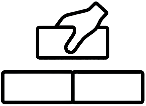 RE Planning Resources:
East Sussex Syllabus – Faith & Belief in the 21st Century –Unit 1.5
Understanding Christianity – Creation – Unit 1.5
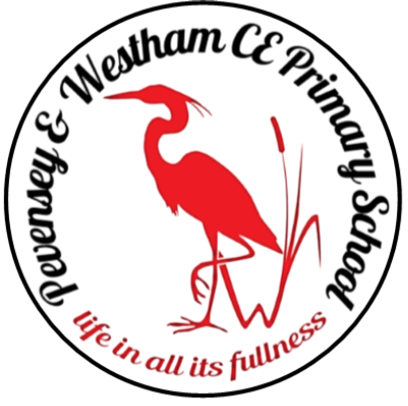 Year 2 –What is the ‘good news’ Christians believe Jesus brings? (Christianity)
RE
Core Concept: Gospel
(The Bible as God’s inspired word)
Making sense of belief:
Tell stories from the Bible and recognise a link with the concept of ‘Gospel’ or ‘good news’
Give clear, simple accounts of what Bible texts (such as the story of Matthew the tax collector) mean to Christians
Recognise that Jesus gives instructions to people about how to behave
Year 2 End Points
Pupils making a good level of progress will be able to:
Give examples of how Muslims use stories about the Prophet to guide their beliefs and actions.
Give a clear, simple account of the story of Jesus' birth and why Jesus is important for Christians.
Talk and ask questions about whether the story of Easter only has something to say to Christians, or if it has anything to say to people about sadness, hope or heaven, exploring different ideas and giving reasons. 
Give clear, simple accounts of what Bible texts (such as the story of  Matthew the tax collector) mean to Christians
Talk about what makes some places special to people, and what the difference is between religious and non-religious special places.
Substantive Knowledge
Christians believe Jesus brings good news for all people.
For Christians, this good news includes being loved by God, and being forgiven for bad things.
Christians believe Jesus is a friend to the poor and friendless.
Christians believe Jesus’ teachings make people think hard about how to live and show them the right way.
Jesus teaches his followers that God forgives them, but they need to forgive others too. 
 Jesus promises his followers peace. 
How Christians say sorry to God, and receive forgiveness.
Understanding the impact:
Give at least two examples of ways in which Christians follow the teachings studied about forgiveness and peace, and bringing good news to the friendless
Give at least two examples of how Christians put these beliefs into practice in the Church community and their own lives (for example: charity, confession)
Spotlight on SEND – Inclusive and Adaptive teaching
Pupils with SEND are supported across the curriculum through Quality First Teaching informed by Inclusive and Adaptive teaching practices.  This is part of our universal offer.  
Subject specific inclusive and adaptive strategies can be found here.
Making connections:
Think, talk and ask questions about whether Jesus’ ‘good news’ is only good news for Christians, or if there are things for anyone to learn about how to live, giving a good reason for their ideas.
Building on Year 1
Say what Jesus and one other religious leader taught about loving other people.
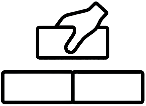 RE Planning Resources:
East Sussex Syllabus – Faith & Belief in the 21st Century –Unit 1.4
Understanding Christianity – Creation – Unit 1.4
Year 2 – What makes some places sacred to believers?
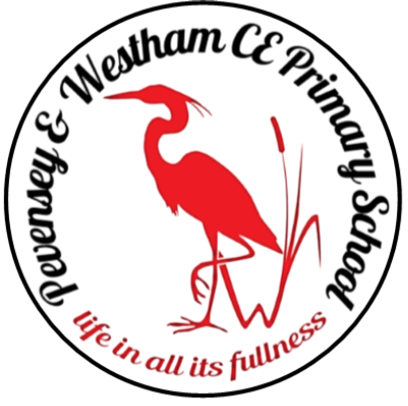 RE
Year 2 End Points
Pupils making a good level of progress will be able to:
Give examples of how Muslims use stories about the Prophet to guide their beliefs and actions.
Give a clear, simple account of the story of Jesus' birth and why Jesus is important for Christians.
Talk and ask questions about whether the story of Easter only has something to say to Christians, or if it has anything to say to people about sadness, hope or heaven, exploring different ideas and giving reasons. 
Give clear, simple accounts of what Bible texts (such as the story of  Matthew the tax collector) mean to Christians
Talk about what makes some places special to people, and what the difference is between religious and non-religious special places.
Making sense of belief:
Recognise that there are special places where people go to worship, and talk about what people do there
Identify at least three objects used in worship in two religions and give a simple account of how they are used and something about what they mean
Identify a belief about worship and a belief about God, connecting these beliefs simply to a place of worship
Core Concept: Thematic
Substantive Knowledge
How places of worship connect with Christian and Muslims/Jewish beliefs and practices studied.
What makes some places and things special, sacred or holy.
How places of worship are used and why they are important in the lives of others. 
Explore meanings of signs, symbols, artefacts and actions and how they help in worship.
Understanding the impact:
Give examples of stories, objects, symbols and actions used in churches, mosques and/or synagogues which show what people believe
Give simple examples of how people worship at a church, mosque or synagogue
Talk about why some people like to belong to a sacred building or a community
Spotlight on SEND – Inclusive and Adaptive teaching
Pupils with SEND are supported across the curriculum through Quality First Teaching informed by Inclusive and Adaptive teaching practices.  This is part of our universal offer.  
Subject specific inclusive and adaptive strategies can be found here.
Making connections:
Think, talk and ask good questions about what happens in a church, synagogue or mosque, saying what they think about these questions, giving good reasons for their ideas
Talk about what makes some places special to people, and what the difference is between religious and non-religious special places.
Building on EYFS
Recognise that some religious people have places which have special meaning for them
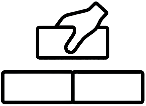 RE Planning Resources:
East Sussex Syllabus – Faith & Belief in the 21st Century –Unit 1.8
Year 3
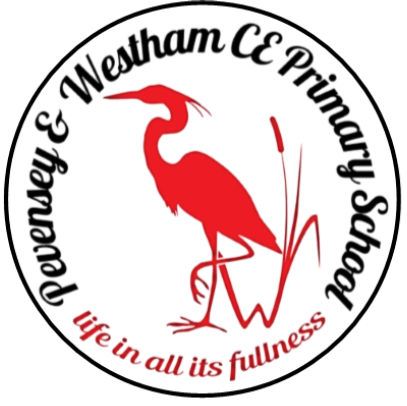 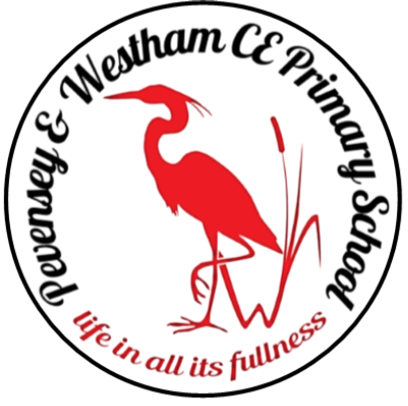 Year 3 –What do Christians learn from the creation story? (Christianity)
RE
Core Concept: Creation/Fall
(Sin)
Making sense of belief:
Place the concepts of God and Creation on a timeline of the Bible’s ‘big story’
Make clear links between Genesis 1 and what Christians believe about God and Creation
Recognise that the story of ‘the Fall’ in Genesis 3 gives an explanation of why things go wrong in the world
Year 3 End Points
Pupils making a good level of progress will be able to:
Make clear links between Genesis 1 and what Christians believe about God and Creation.
Make links between the story of Noah and how we live in school and the wider world.
Raise questions and suggest answers about whether it is good for Jews and everyone else top remember the past and look forward to the future.
Identify some beliefs about God in Islam, expressed in Surah 1
Give examples of how Christians try to show love for all, including how Christian leaders try to follow Jesus’ teaching in different ways
Express my own ideas about the best ways to make the world a better place, making links with religious ideas studied, giving good reasons for my views.
Substantive Knowledge
Christians believe that God created the world. 
Christians believe the Earth and everything in it are important to God.
Christian believe God has a unique relationship with human beings as their Creator and Sustainer.
Christians believe humans should care for the world because it belongs to God.
Other reasons why nature/humans are important and why we should look after the world/each other
How the fall fits into the big picture of the Bible.
The Christian idea of stewardship
Understanding the impact:
Describe what Christians do because they believe God is Creator (e.g. follow God, wonder at how amazing God’s creation is; care for the Earth – some specific ways)
Describe how and why Christians might pray to God, say sorry and ask for forgiveness
Spotlight on SEND – Inclusive and Adaptive teaching
Pupils with SEND are supported across the curriculum through Quality First Teaching informed by Inclusive and Adaptive teaching practices.  This is part of our universal offer.  
Subject specific inclusive and adaptive strategies can be found here.
Making connections:
Ask questions and suggest answers about what might be important in the Creation story for Christians and for non- Christians living today.
Building on Year 1
Recognise that ‘Creation’ is the beginning of the ‘big story’ of the Bible
Say what the story tells Christians about God, Creation and the world
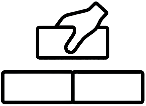 RE Planning Resources:
East Sussex Syllabus – Faith & Belief in the 21st Century –Unit L2.1
Understanding Christianity – Creation/Fall – Unit 2A.1
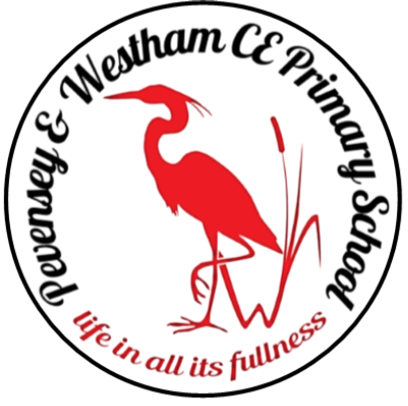 Year 3 –What is it like for someone to follow God? (Christianity)
RE
Core Concept: People of God
(Great Bible characters)
Making sense of belief:
Make clear links between the story of Noah and the idea of covenant
Year 3 End Points
Pupils making a good level of progress will be able to:
Make clear links between Genesis 1 and what Christians believe about God and Creation.
Make links between the story of Noah and how we live in school and the wider world.
Raise questions and suggest answers about whether it is good for Jews and everyone else top remember the past and look forward to the future.
Identify some beliefs about God in Islam, expressed in Surah 1
Give examples of how Christians try to show love for all, including how Christian leaders try to follow Jesus’ teaching in different ways
Express my own ideas about the best ways to make the world a better place, making links with religious ideas studied, giving good reasons for my views.
Substantive Knowledge
Know about the Bible – Old Testament and New Testament and how to find their way around using book-chapter-verse.
The qualities Noah had that made God choose him, and what Noah does in obedience to God. 
The account of Noah as told in Genesis.
Know about the agreements/pacts/covenants people make.
God in the Noah story was trying to do away with evil in the world and make it a better place.
Identify some symbols that show promises, commitment and hope, e.g. at a wedding.
Understanding the impact:
Make simple links between promises in the story of Noah and promises that Christians make at a wedding ceremony
Spotlight on SEND – Inclusive and Adaptive teaching
Pupils with SEND are supported across the curriculum through Quality First Teaching informed by Inclusive and Adaptive teaching practices.  This is part of our universal offer.  
Subject specific inclusive and adaptive strategies can be found here.
Making connections:
Make links between the story of Noah and how we live in school and the wider world.
Building on Year 1
Give at least two examples of a way in which Christians show their belief in God as loving and forgiving.
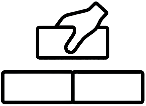 RE Planning Resources:
East Sussex Syllabus – Faith & Belief in the 21st Century –Unit L2.2
Understanding Christianity – People of God– Unit 2A.2
Year 3 – How do festivals and family life show what matters to Jewish people? (Judaism)
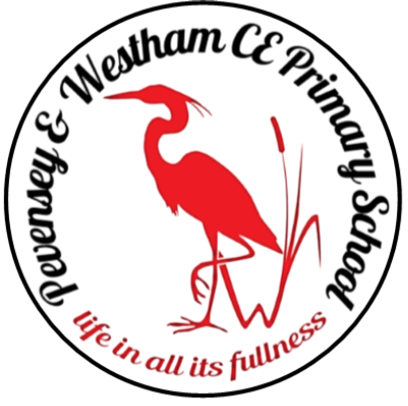 RE
Making sense of belief:
Identify some Jewish beliefs about God, sin and forgiveness and describe what they mean
Make clear links between the story of the Exodus and Jewish beliefs about God and his relationship with the Jewish people
Offer informed suggestions about the meaning of the Exodus story for Jews today
Year 3 End Points
Pupils making a good level of progress will be able to:
Make clear links between Genesis 1 and what Christians believe about God and Creation.
Make links between the story of Noah and how we live in school and the wider world.
Raise questions and suggest answers about whether it is good for Jews and everyone else top remember the past and look forward to the future.
Identify some beliefs about God in Islam, expressed in Surah 1
Give examples of how Christians try to show love for all, including how Christian leaders try to follow Jesus’ teaching in different ways
Express my own ideas about the best ways to make the world a better place, making links with religious ideas studied, giving good reasons for my views.
Core Concept: God/Torah/the People 
(One God who is the creator of all things. Stories for instruction and laws to live by.)
Substantive Knowledge
The stories behind Jewish festivals: what they mean, their significance, and how believers express the meanings through symbols, sounds, actions, stories and rituals.
Rosh Hashanah and Yom Kippur – Jewish new year festival
Pesach/Passover
After their escape from Egypt, the Jewish people were given the Ten Commandments
Some of the prayers and blessings that Jewish people say through the day
Understanding the impact:
Make simple links between Jewish beliefs about God and his people and how Jews live (e.g. through celebrating forgiveness, salvation and freedom at festivals)
Describe how Jews show their beliefs through worship in festivals, both at home and in wider communities
Spotlight on SEND – Inclusive and Adaptive teaching
Pupils with SEND are supported across the curriculum through Quality First Teaching informed by Inclusive and Adaptive teaching practices.  This is part of our universal offer.  
Subject specific inclusive and adaptive strategies can be found here.
Making connections:
•	Raise questions and suggest answers about whether it is good for Jews and everyone else to remember the past and look forward to the future
•	Make links with the value of personal reflection, saying sorry, being forgiven, being grateful, seeking freedom and justice in the world today, including pupils’ own lives, and giving good reasons for their ideas.
Building on Year 1
Re-tell simply some stories used in Jewish celebrations.
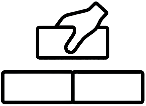 RE Planning Resources:
East Sussex Syllabus – Faith & Belief in the 21st Century –Unit L2.10
RE Today – Unit 2.10
Year 3 – How do festivals and worship show what matters to a Muslim? (Islam)
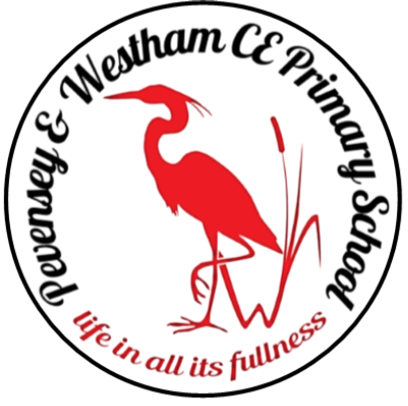 RE
Making sense of belief:
Identify some beliefs about God in Islam, expressed in Surah 1
Make clear links between beliefs about God and ibadah (e.g. how God is worth worshipping; how Muslims submit to God)
Year 3 End Points
Pupils making a good level of progress will be able to:
Make clear links between Genesis 1 and what Christians believe about God and Creation.
Make links between the story of Noah and how we live in school and the wider world.
Raise questions and suggest answers about whether it is good for Jews and everyone else top remember the past and look forward to the future.
Identify some beliefs about God in Islam, expressed in Surah 1
Give examples of how Christians try to show love for all, including how Christian leaders try to follow Jesus’ teaching in different ways
Express my own ideas about the best ways to make the world a better place, making links with religious ideas studied, giving good reasons for my views.
Core Concept: Ibadah
(Worship)
Substantive Knowledge
the Arabic root ‘slm’, which means peace; Islam means the peace that comes from being in harmony with God; and Muslim means one who willingly submits to God.
Surah 1 (chapter 1) of the Qur’an shows the nature of God in Islam (Tawhid – the oneness of God).
The mosque/masjid is important within the Muslim communities and is a place of prayer, teaching and community support.
The experiences of a Muslim fasting during Ramadan and how Muslims celebrate Eid-ul-Fitr at the end of the fast.
Willing submission to God is central to Islam; ideally Muslims demonstrate this through ibadah, worship
Understanding the impact:
Give examples of ibadah (worship) in Islam (e.g. prayer, fasting, celebrating) and describe what they involve.
Make links between Muslim beliefs about God and a range of ways in which Muslims worship (e.g. in prayer and fasting, as a family and as a community, at home and in the mosque)
Spotlight on SEND – Inclusive and Adaptive teaching
Pupils with SEND are supported across the curriculum through Quality First Teaching informed by Inclusive and Adaptive teaching practices.  This is part of our universal offer.  
Subject specific inclusive and adaptive strategies can be found here.
Making connections:
•	Raise questions and suggest answers about the value of submission and self-control to Muslims, and whether there are benefits for people who are not Muslims
•	Make links between the Muslim idea of living in harmony with the Creator and the need for all people to live in harmony with each other in the world today, giving good reasons for their ideas.
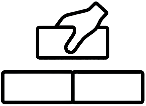 Building on Year 2
Give examples of how Muslims use stories about the Prophet to guide their beliefs and actions.
RE Planning Resources:
East Sussex Syllabus – Faith & Belief in the 21st Century –Unit L2.9
RE Today – Unit 2.9
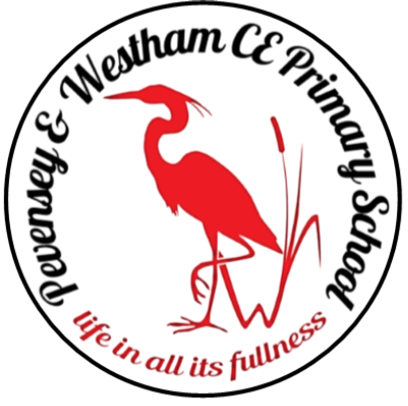 Year 3 –What kind of world did Jesus want? (Christianity)
RE
Year 3 End Points
Pupils making a good level of progress will be able to:
Make clear links between Genesis 1 and what Christians believe about God and Creation.
Make links between the story of Noah and how we live in school and the wider world.
Raise questions and suggest answers about whether it is good for Jews and everyone else top remember the past and look forward to the future.
Identify some beliefs about God in Islam, expressed in Surah 1.
Give examples of how Christians try to show love for all, including how Christian leaders try to follow Jesus’ teaching in different ways.
Express my own ideas about the best ways to make the world a better place, making links with religious ideas studied, giving good reasons for my views.
Core Concept: Gospel
(Forgiveness of sin and a restored relationship with God)
Making sense of belief:
Identify texts that come from a Gospel, which tells the story of the life and teaching of Jesus
Make clear links between the calling of the first disciples and how Christians today try to follow Jesus and be ‘fishers of people’
Suggest ideas and then find out about what Jesus’ actions towards outcasts mean for a Christian
Substantive Knowledge
The account of Jesus calling his first disciples (Matthew 4:18–22)
the word ‘Gospel’ means ‘good news’
Other stories show what kind of world Jesus wanted. E.g. the story of the healing of the leper (Mark 1:40–44;); the Good Samaritan (Luke 10:25–37).
Evidence that churches are making the world like the one Jesus wanted
What is good and what is challenging about Jesus’ teaching of love
Understanding the impact:
Give examples of how Christians try to show love for all, including how Christian leaders try to follow Jesus’ teaching in different ways
Spotlight on SEND – Inclusive and Adaptive teaching
Pupils with SEND are supported across the curriculum through Quality First Teaching informed by Inclusive and Adaptive teaching practices.  This is part of our universal offer.  
Subject specific inclusive and adaptive strategies can be found here.
Making connections:
Make links between the importance of love in the Bible stories studied and life in the world today, giving a good reason for their ideas.
Building on Year 2
Recognise that Jesus gives instructions to people about how to behave
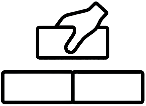 RE Planning Resources:
East Sussex Syllabus – Faith & Belief in the 21st Century –Unit L2.4
Understanding Christianity – Gospel– Unit 2A.4
Year 3 – How and why do people try to make the world a better place?
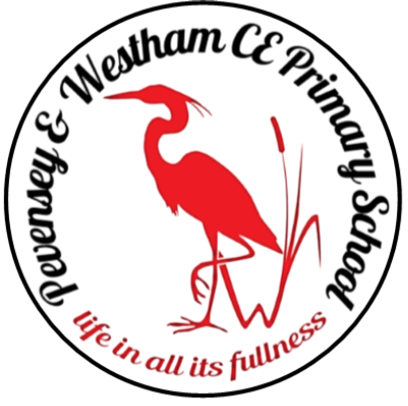 RE
Year 3 End Points
Pupils making a good level of progress will be able to:
Make clear links between Genesis 1 and what Christians believe about God and Creation.
Make links between the story of Noah and how we live in school and the wider world.
Raise questions and suggest answers about whether it is good for Jews and everyone else top remember the past and look forward to the future.
Identify some beliefs about God in Islam, expressed in Surah 1
Give examples of how Christians try to show love for all, including how Christian leaders try to follow Jesus’ teaching in different ways
Express my own ideas about the best ways to make the world a better place, making links with religious ideas studied, giving good reasons for my views.
Making sense of belief:
Identify some beliefs about why the world is not always a good place (e.g. Christian ideas of sin)
Make links between religious beliefs and teachings and why people try to live and make the world a better place
Core Concept: Thematic
Substantive Knowledge
Consider some of the ways in which the world is not such a good place.
Religions suggest that people need help and guidance to live in the right way.
Teachings which act as guides for living within two religious traditions, e.g. the Ten Commandments (Exodus 20:1–21, Deuteronomy 5:1–22) and the ‘Golden Rule’ (Matthew 7:12).
Ideas and individuals that help inspire people to make the world a better place, e.g. tikkun olam, Muslim belief in charity, Christian Aid, etc.
Understanding the impact:
Make simple links between teachings about how to live and ways in which people try to make the world a better place (e.g. tikkun olam and the charity Tzedek)
Describe some examples of how people try to live (e.g. individuals and organisations)
Identify some differences in how people put their beliefs into action
Spotlight on SEND – Inclusive and Adaptive teaching
Pupils with SEND are supported across the curriculum through Quality First Teaching informed by Inclusive and Adaptive teaching practices.  This is part of our universal offer.  
Subject specific inclusive and adaptive strategies can be found here.
Making connections:
Raise questions and suggest answers about why the world is not always a good place, and what are the best ways of making it better
Make links between some commands for living from religious traditions, non-religious worldviews and pupils’ own ideas
Express their own ideas about the best ways to make the world a better place, making links with religious ideas studied, giving good reasons for their views.
Building on Year 1
Give good reasons why everyone (religious and non-religious) should care for others and look after the natural world.
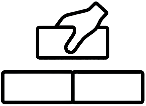 RE Planning Resources:
East Sussex Syllabus – Faith & Belief in the 21st Century –Unit L2.12
Year 4
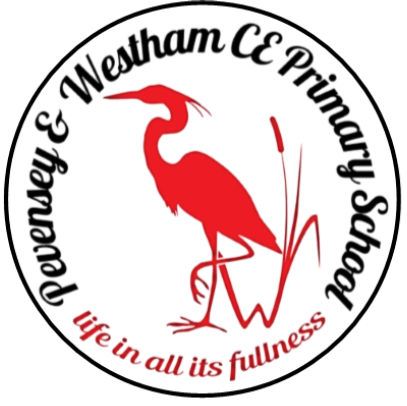 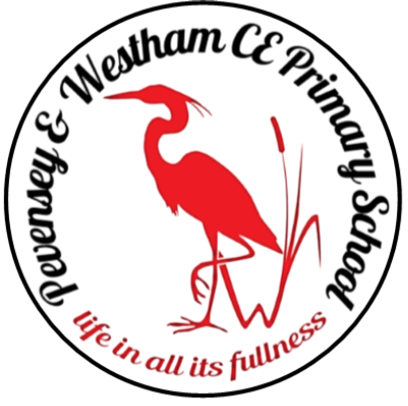 Year 4 –What is the ‘Trinity’ and why is it important for Christians? (Christianity)
RE
Year 4 End Points
Pupils making a good level of progress will be able to:
Recognise what a ‘Gospel’ is and give kinds of stories it contains.
Identify some Hindu deities and say how they help Hindus describe God.
Raise questions and suggest answers about what is good about being a Hindu in Britain today, and whether taking part in family and community rituals is a good thing for individuals and society, giving good reasons for their ideas.
Make links between the Gospel accounts and how Christians mark the Easter events in their communities.
Describe how Christians show their beliefs about the Holy Spirit in Worship.
Raise questions and suggest answers about whether it is good for everyone to see life as a journey, and to mark milestones.
Core Concept: God/Incarnation
(The Resurrection)
Making sense of belief:
Recognise what a ‘Gospel’ is and give an example of the kinds of stories it contains
Offer suggestions about what texts about baptism and Trinity mean
Give examples of what these texts mean to some Christians today
Substantive Knowledge
How and why water is used as a symbol in Christianity
At the very start of Jesus’ public life, it pictures the Trinity: the voice of God announces Jesus as the Son of God and the Holy Spirit is present in the form of a dove.
Christians believe God is three in one: Father, Son and Holy Spirit.
Christians believe that one important thing the story teaches is that Jesus is not just a good man, but God who has come to Earth to rescue humanity.
Notice where Christian belief in the Trinity (God as three persons in one: Father, Son and Holy Spirit) is shown in celebrations.
Understanding the impact:
Describe how Christians show their beliefs about God the Trinity in worship in different ways (in baptism and prayer, for example) and in the way they live
Spotlight on SEND – Inclusive and Adaptive teaching
Pupils with SEND are supported across the curriculum through Quality First Teaching informed by Inclusive and Adaptive teaching practices.  This is part of our universal offer.  
Subject specific inclusive and adaptive strategies can be found here.
Making connections:
Make links between some Bible texts studied and the idea of God in Christianity, expressing clearly some ideas of their own about what Christians believe God is like.
Building on Year 2
Know about the Bible – Old Testament and New Testament and how to find their way around using book-chapter-verse.
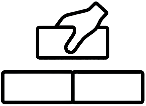 RE Planning Resources:
East Sussex Syllabus – Faith & Belief in the 21st Century –Unit L2.3
Understanding Christianity – Incarnation/God– Unit 2A.3
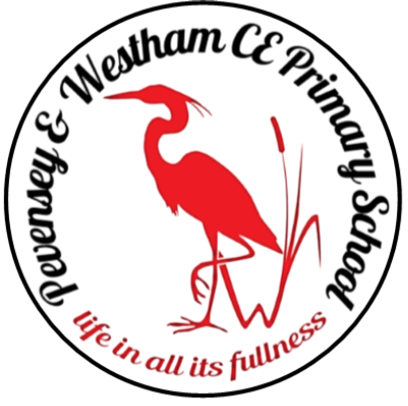 Year 4 –What do Hindus believe God is like? (Hinduism)
RE
Year 4 End Points
Pupils making a good level of progress will be able to:
Recognise what a ‘Gospel’ is and give kinds of stories it contains.
Identify some Hindu deities and say how they help Hindus describe God.
Raise questions and suggest answers about what is good about being a Hindu in Britain today, and whether taking part in family and community rituals is a good thing for individuals and society, giving good reasons for their ideas.
Make links between the Gospel accounts and how Christians mark the Easter events in their communities.
Describe how Christians show their beliefs about the Holy Spirit in Worship.
Raise questions and suggest answers about whether it is good for everyone to see life as a journey, and to mark milestones.
Core Concept: Brahman/Atman
(Some believe this is synonymous with God; for others, this is the underlying reality of the universe)
Making sense of belief:
Identify some Hindu deities and say how they help Hindus describe God
Make clear links between some stories (e.g. Svetaketu, Ganesh, Diwali) and what Hindus believe about God
Offer informed suggestions about what Hindu murtis express about God
Substantive Knowledge
The aum symbol is used in Hinduism and many Hindus believe that it was the very first sound out of which the universe was created. 
It is a symbol and sound that is used by many Hindus to represent Brahman (God), the ultimate being, whose spirit is in everything.
Different statues and pictures of gods and goddesses show the nature of God, e.g., Ganesh (the remover of obstacles, and son of Shiva); Krishna (who comes to Earth to protect it, avatar of Vishnu); Parvati and Durga.
Hindus often choose a deity to worship at a shrine in their own home.
Understanding the impact:
Make simple links between beliefs about God and how Hindus live (e.g. choosing a deity and worshiping at a home shrine; celebrating Diwali)
Identify some different ways in which Hindus worship
Spotlight on SEND – Inclusive and Adaptive teaching
Pupils with SEND are supported across the curriculum through Quality First Teaching informed by Inclusive and Adaptive teaching practices.  This is part of our universal offer.  
Subject specific inclusive and adaptive strategies can be found here.
Making connections:
Raise questions and suggest answers about whether it is good to think about the cycle of create/preserve/destroy in the world today
Make links between the Hindu idea of everyone having a ‘spark’ of God in them and ideas about the value of people in the world today, giving good reasons for their ideas.
Building on Year 1
Give at least two examples of a way in which Christians show their belief in God as loving and forgiving.
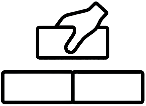 RE Planning Resources:
East Sussex Syllabus – Faith & Belief in the 21st Century –Unit L2.7
RE Today– Unit L2.7
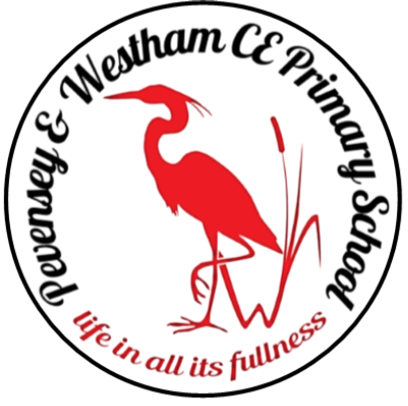 Year 4 –What does it mean to be Hindu in Britain today? (Hinduism)
RE
Year 4 End Points
Pupils making a good level of progress will be able to:
Recognise what a ‘Gospel’ is and give kinds of stories it contains.
Identify some Hindu deities and say how they help Hindus describe God.
Raise questions and suggest answers about what is good about being a Hindu in Britain today, and whether taking part in family and community rituals is a good thing for individuals and society, giving good reasons for their ideas.
Make links between the Gospel accounts and how Christians mark the Easter events in their communities.
Describe how Christians show their beliefs about the Holy Spirit in Worship.
Raise questions and suggest answers about whether it is good for everyone to see life as a journey, and to mark milestones.
Core Concept: Dharma
(Duty and ethical guidelines)
Making sense of belief:
Identify the terms dharma, Sanatan Dharma and Hinduism and say what they mean
Make links between Hindu practices and the idea that Hinduism is a whole ‘way of life’ (dharma)
Substantive Knowledge
‘Hinduism’ is a European word for describing a diverse religious tradition that developed in what is now northern India.
Hindus show their faith within their families and homes, e.g. murtis; a family shrine; statues and pictures of deities; a puja tray including incense, fruit, bells, flowers, candles; some sacred texts such as the Bhagavad Gita, Aum symbols.
What Hindu families would do during the week e.g. daily puja, blessing food, arti ceremony, singing hymns, reading holy texts, visiting the temple, etc.
How Hindus celebrate Diwali in Britain today
Understanding the impact:
Describe how Hindus show their faith within their families in Britain today (e.g. home puja)
Describe how Hindus show their faith within their faith communities in Britain today (e.g. arti and bhajans at the mandir; in festivals such as Diwali)
•	Identify some different ways in which Hindus show their faith (e.g. between different communities in Britain, or between Britain and parts of India)
Spotlight on SEND – Inclusive and Adaptive teaching
Pupils with SEND are supported across the curriculum through Quality First Teaching informed by Inclusive and Adaptive teaching practices.  This is part of our universal offer.  
Subject specific inclusive and adaptive strategies can be found here.
Making connections:
Raise questions and suggest answers about what is good about being a Hindu in Britain today, and whether taking part in family and community rituals is a good thing for individuals and society, giving good reasons for their ideas.
Building on Year 4 (previous unit)
Identify some Hindu deities and say how they help Hindus describe God.
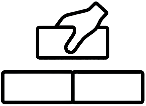 RE Planning Resources:
East Sussex Syllabus – Faith & Belief in the 21st Century –Unit L2.8
RE Today– Unit L2.8
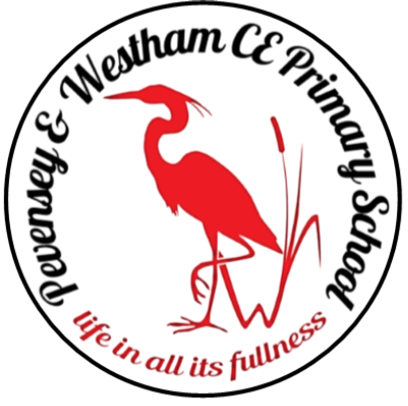 Year 4 –Why do Christians call the day Jesus died ‘Good Friday’? (Christianity)
RE
Year 4 End Points
Pupils making a good level of progress will be able to:
Recognise what a ‘Gospel’ is and give kinds of stories it contains.
Identify some Hindu deities and say how they help Hindus describe God.
Raise questions and suggest answers about what is good about being a Hindu in Britain today, and whether taking part in family and community rituals is a good thing for individuals and society, giving good reasons for their ideas.
Make links between the Gospel accounts and how Christians mark the Easter events in their communities.
Describe how Christians show their beliefs about the Holy Spirit in Worship.
Raise questions and suggest answers about whether it is good for everyone to see life as a journey, and to mark milestones.
Core Concept: Salvation
(Serving God: Discipleship)
Making sense of belief:
Recognise the word ‘Salvation’, and that Christians believe Jesus came to ‘save’ or ‘rescue’ people, e.g. by showing them how to live
Offer informed suggestions about what the events of Holy Week mean to Christians
Give examples of what Christians say about the importance of the events of Holy Week
Substantive Knowledge
Christians believe humans are separated from God because they all sin – that is, they prefer to go their own way rather than God’s. 
Most Christians say that Jesus came to show people how to live a life of love and obedience – saving or rescuing them by helping them to live God’s way.
How Mary might have felt in Holy Week, and why she thought it happened.
What would Christians learn from Jesus’ example and teaching in these accounts.
For many Christians, these three parts of the story provoke hope, sadness and joy.
Understanding the impact:
Make simple links between the Gospel accounts and how Christians mark the Easter events in their communities
Describe how Christians show their beliefs about Jesus in worship in different ways
Spotlight on SEND – Inclusive and Adaptive teaching
Pupils with SEND are supported across the curriculum through Quality First Teaching informed by Inclusive and Adaptive teaching practices.  This is part of our universal offer.  
Subject specific inclusive and adaptive strategies can be found here.
Making connections:
Raise thoughtful questions and suggest some answers about why Christians call the day Jesus died ‘Good Friday’, giving good reasons for their suggestions.
Building on Year 2
Talk and ask questions about whether the story of Easter only has something to say to Christians, or if it has anything to say to people about sadness, hope or heaven, exploring different ideas and giving reasons.
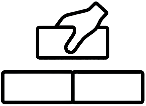 RE Planning Resources:
East Sussex Syllabus – Faith & Belief in the 21st Century –Unit L2.5
Understanding Christianity – Salvation– Unit 2A.5
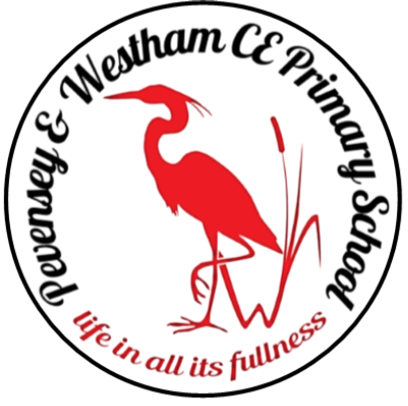 Year 4 –For Christians, when Jesus left, what was the impact of Pentecost? (Christianity)
RE
Year 4 End Points
Pupils making a good level of progress will be able to:
Recognise what a ‘Gospel’ is and give kinds of stories it contains.
Identify some Hindu deities and say how they help Hindus describe God.
Raise questions and suggest answers about what is good about being a Hindu in Britain today, and whether taking part in family and community rituals is a good thing for individuals and society, giving good reasons for their ideas.
Make links between the Gospel accounts and how Christians mark the Easter events in their communities.
Describe how Christians show their beliefs about the Holy Spirit in Worship.
Raise questions and suggest answers about whether it is good for everyone to see life as a journey, and to mark milestones.
Core Concept: Kingdom of God
(The unity of believers)
Making sense of belief:
Make clear links between the story of Pentecost and Christian beliefs about the ‘kingdom of God’ on Earth
Offer informed suggestions about what the events of Pentecost in Acts 2 might mean
Give examples of what Pentecost means to some Christians now
Substantive Knowledge
Many Christians say Jesus was raised to new life to bring in a new ‘kingdom’ where God rules in people’s lives. 
The Bible says that Jesus went to heaven after his resurrection, leaving his disciples behind. 
They wanted to show everyone that God rules on Earth
The story of Pentecost (Acts 2:1–15, 22 and 37–41),
In the final part of the chapter, Acts 2:41–47, 3,000 people accept Jesus as king of their lives, and join the ‘kingdom of God’.
Pentecost is the Church’s birthday
Understanding the impact:
Make simple links between the description of Pentecost in Acts 2, the Holy Spirit, the kingdom of God, and how Christians live now
Describe how Christians show their beliefs about the Holy Spirit in worship
Spotlight on SEND – Inclusive and Adaptive teaching
Pupils with SEND are supported across the curriculum through Quality First Teaching informed by Inclusive and Adaptive teaching practices.  This is part of our universal offer.  
Subject specific inclusive and adaptive strategies can be found here.
Making connections:
Make links between ideas about the kingdom of God in the Bible and what people believe about following God today, giving good reasons for their ideas.
Building on Year 1
Say what Jesus and one other religious leader taught about loving other people.
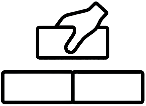 RE Planning Resources:
East Sussex Syllabus – Faith & Belief in the 21st Century –Unit L2.6
Understanding Christianity – Salvation– Unit 2A.6
Year 4 – How and why do people mark the significant events of life?
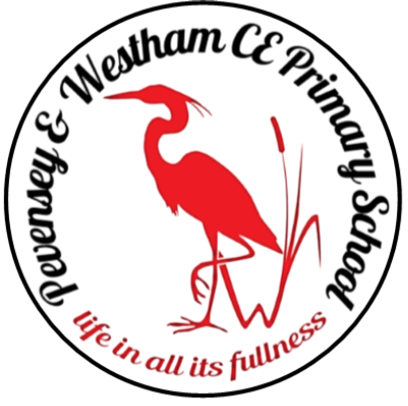 RE
Year 4 End Points
Pupils making a good level of progress will be able to:
Recognise what a ‘Gospel’ is and give kinds of stories it contains.
Identify some Hindu deities and say how they help Hindus describe God.
Raise questions and suggest answers about what is good about being a Hindu in Britain today, and whether taking part in family and community rituals is a good thing for individuals and society, giving good reasons for their ideas.
Make links between the Gospel accounts and how Christians mark the Easter events in their communities.
Describe how Christians show their beliefs about the Holy Spirit in Worship.
Raise questions and suggest answers about whether it is good for everyone to see life as a journey, and to mark milestones.
Making sense of belief:
Identify some beliefs about love, commitment and promises in two religious traditions and describe what they mean
Offer informed suggestions about the meaning and importance of ceremonies of commitment for religious and non-religious people today
Core Concept: Thematic
Substantive Knowledge
The value and meaning of ceremonies that mark milestones in life, particularly those associated with growing up and taking responsibility within a faith community. 
different commitments held by believers in different religions
Christians: e.g. Baptists/Pentecostals celebrate ‘believers’ baptism’, or ‘adult baptism’. 
Church of England and Roman Catholic celebrations of infant baptism 
Roman Catholics celebrate first communion and confession; 
Hindus: sacred thread ceremony. 
Jews: bar/bat mitzvah.
Understanding the impact:
Describe what happens in ceremonies of commitment (e.g. baptism, sacred thread, marriage) and say what these rituals mean
Make simple links between beliefs about love and commitment and how people in at least two religious traditions live (e.g. through celebrating forgiveness, salvation and freedom at festivals)
Identify some differences in how people celebrate commitment (e.g. different practices of marriage, or Christian baptism)
Spotlight on SEND – Inclusive and Adaptive teaching
Pupils with SEND are supported across the curriculum through Quality First Teaching informed by Inclusive and Adaptive teaching practices.  This is part of our universal offer.  
Subject specific inclusive and adaptive strategies can be found here.
Making connections:
Raise questions and suggest answers about whether it is good for everyone to see life as a journey, and to mark the milestones
Make links between ideas of love, commitment and promises in religious and non-religious ceremonies
Give good reasons why they think ceremonies of commitment are or are not valuable today.
Building on Year 2
Identify some symbols that show promises, commitment and hope, e.g. at a wedding.
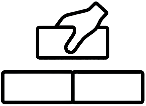 RE Planning Resources:
East Sussex Syllabus – Faith & Belief in the 21st Century –Unit L2.11
Year 5
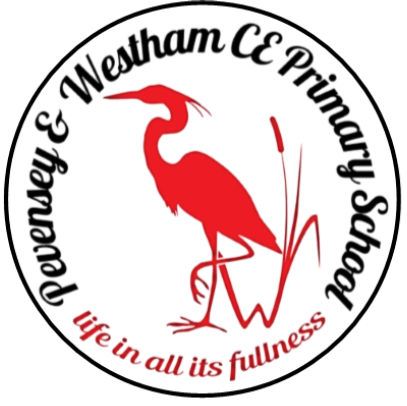 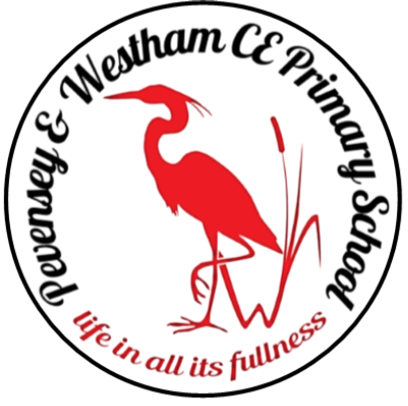 Year 5 –What does it mean if Christians believe God is loving and holy? (Christianity)
RE
Core Concept: God
(A divine being)
Making sense of belief:
Identify some different types of biblical texts, using technical terms accurately
Explain connections between biblical texts and Christian ideas of God, using theological terms
Year 5 End Points
Pupils making a good level of progress will be able to:
Weigh up how biblical ideas and teachings about God as holy and loving might make a difference in the world today, developing insights of their own.
Make clear connections between Muslim beliefs and ibadah.
Relate the Christian 'kingdom of God' model (i.e. loving others, serving the needy) to issues, problems and opportunities in the world today.
Identify and explain Jewish beliefs about God.
Identify features of Gospel texts (for example, teachings, parable, narrative).
Suggest reasons why it might be helpful to follow a moral code and why it might be difficult, offering different points of view.
Substantive Knowledge
Understand that Christians see God as omnipotent, omniscient and eternal
Omnipotent is having unlimited power/potential
Omniscient is knowing everything
Identify different types of Biblical text using accurate technical terms
Psalms are a book of the Bible (and Torah) with sacred songs and hymns
Understand the difference between loving and holy, using the Bible to support this knowledge.
Understanding the impact:
Make clear connections between Bible texts studied and what Christians believe about God; for example, through how cathedrals are designed
Show how Christians put their beliefs into practice in worship
Spotlight on SEND – Inclusive and Adaptive teaching
Pupils with SEND are supported across the curriculum through Quality First Teaching informed by Inclusive and Adaptive teaching practices.  This is part of our universal offer.  
Subject specific inclusive and adaptive strategies can be found here.
Making connections:
Weigh up how biblical ideas and teachings about God as holy and loving might make a difference in the world today, developing insights of their own.
Building on Year 4
Christians believe that one important thing the story teaches is that Jesus is not just a good man, but God who has come to Earth to rescue humanity.
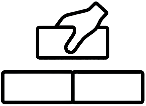 RE Planning Resources:
East Sussex Syllabus – Faith & Belief in the 21st Century –Unit U2.1
Understanding Christianity – Salvation– Unit 2B.1
Year 5 – What does it mean to be a Muslim in Britain today? (Islam)
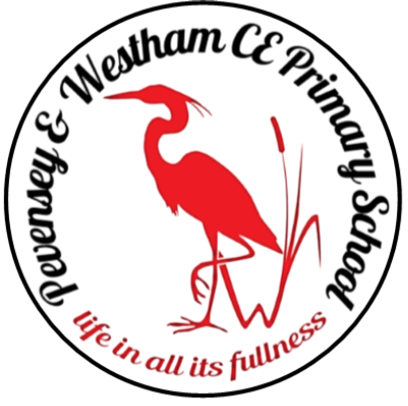 RE
Making sense of belief:
Identify and explain Muslim beliefs about God, the Prophet* and the Holy Qur’an (e.g. Tawhid; Muhammad as the Messenger, Qur’an as the message)
Describe ways in which Muslim sources of authority guide Muslim living (e.g. Qur’an guidance on Five Pillars; Hajj practices follow example of the Prophet)
Year 5 End Points
Pupils making a good level of progress will be able to:
Weigh up how biblical ideas and teachings about God as holy and loving might make a difference in the world today, developing insights of their own.
Make clear connections between Muslim beliefs and ibadah.
Relate the Christian 'kingdom of God' model (i.e. loving others, serving the needy) to issues, problems and opportunities in the world today.
Identify and explain Jewish beliefs about God.
Identify features of Gospel texts (for example, teachings, parable, narrative).
Suggest reasons why it might be helpful to follow a moral code and why it might be difficult, offering different points of view.
Core Concept: Tawhid/Iman/Ibadah
(Monotheism and worship)
Substantive Knowledge
Muslim beliefs about God, the Prophet and the Holy Qur’an.
Muslim sources of authority and how they guide daily living for believers.
Learn about ibadah and the links to the Five Pillars, festivals, and places of worship
Learn about submission, obedience, generosity, self-control and worship; making clear links to how these are lived out in the lives of Muslims today. 
The lived experience of Muslims in Britain today.
Understanding the impact:
Make clear connections between Muslim beliefs and ibadah (e.g. Five Pillars, festivals, mosques, art)
Give evidence and examples to show how Muslims put their beliefs into practice in different ways
Making connections:
Make connections between Muslim beliefs studied and Muslim ways of living in Britain/ East Sussex today
Consider and weigh up the value of e.g. submission, obedience, generosity, self-control and worship in the lives of Muslims today and articulate responses on how far they are valuable to people who are not Muslims
Reflect on and articulate what it is like to be a Muslim in Britain today, giving good reasons for their views.
Spotlight on SEND – Inclusive and Adaptive teaching
Pupils with SEND are supported across the curriculum through Quality First Teaching informed by Inclusive and Adaptive teaching practices.  This is part of our universal offer.  
Subject specific inclusive and adaptive strategies can be found here.
Building on Year 3
Identify some beliefs about God in Islam, expressed in Surah 1
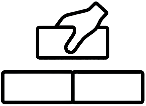 RE Planning Resources:
East Sussex Syllabus – Faith & Belief in the 21st Century –Unit U2.8
RE Today – Unit 2.8
Year 5 – Why is the Torah so important to Jewish people? (Judaism)
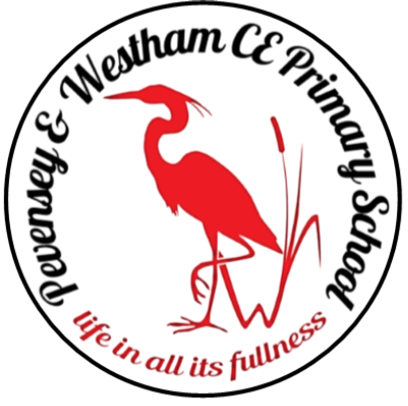 RE
Year 5 End Points
Pupils making a good level of progress will be able to:
Weigh up how biblical ideas and teachings about God as holy and loving might make a difference in the world today, developing insights of their own.
Make clear connections between Muslim beliefs and ibadah.
Relate the Christian 'kingdom of God' model (i.e. loving others, serving the needy) to issues, problems and opportunities in the world today.
Identify and explain Jewish beliefs about God.
Identify features of Gospel texts (for example, teachings, parable, narrative).
Suggest reasons why it might be helpful to follow a moral code and why it might be difficult, offering different points of view.
Core Concept: God/Torah
(Commandments, Bible, commentaries and decisions of Rabbi.)
Making sense of belief:
Identify and explain Jewish beliefs about God
Give examples of some texts that say what God is like and explain how Jewish people interpret them
Substantive Knowledge
Jews are a diverse group of people  through investigating Census data and reflecting on the different cultural heritages of British Jews.
How a Sefer Torah is constructed, it’s place within the synagogue and how different Jews may interpret the Torah in diverse ways.
How interpretation of Torah influences dietary choices
How Jewish practice is being adapted in the light of current thinking on gender and climate.
Understanding the impact:
Make clear connections between Jewish beliefs about the Torah and how they use and treat it
Make clear connections between Jewish commandments and how Jews live (e.g. in relation to kosher laws)
Give evidence and examples to show how Jewish people put their beliefs into practice in different ways (e.g. some
differences between Orthodox and Progressive Jewish practice)
Spotlight on SEND – Inclusive and Adaptive teaching
Pupils with SEND are supported across the curriculum through Quality First Teaching informed by Inclusive and Adaptive teaching practices.  This is part of our universal offer.  
Subject specific inclusive and adaptive strategies can be found here.
Making connections:
Make connections between Jewish beliefs studied and explain how and why they are important to Jewish people today
Consider and weigh up the value of e.g. tradition, ritual, community, study and worship in the lives of Jews today, and articulate responses on how far they are valuable to people who are not Jewish.
Building on Year 3
Raise questions and suggest answers about whether it is good for Jews and everyone else to remember the past and look forward to the future.
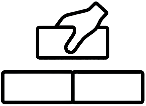 RE Planning Resources:
East Sussex Syllabus – Faith & Belief in the 21st Century –Unit L2.9
RE Today – Unit 2.9
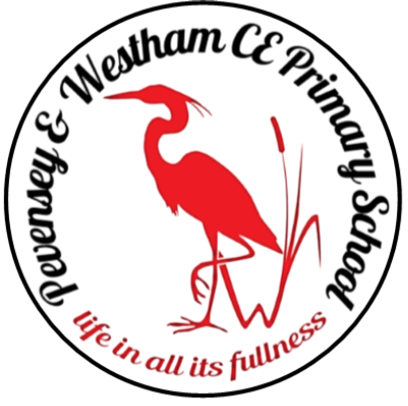 Year 5 –What do Christians believe Jesus did to ‘save’ human beings? (Christianity)
RE
Year 5 End Points
Pupils making a good level of progress will be able to:
Weigh up how biblical ideas and teachings about God as holy and loving might make a difference in the world today, developing insights of their own.
Make clear connections between Muslim beliefs and ibadah.
Relate the Christian 'kingdom of God' model (i.e. loving others, serving the needy) to issues, problems and opportunities in the world today.
Identify and explain Jewish beliefs about God.
Identify features of Gospel texts (for example, teachings, parable, narrative).
Suggest reasons why it might be helpful to follow a moral code and why it might be difficult, offering different points of view.
Core Concept: Salvation
(Serving God: Discipleship)
Making sense of belief:
Outline the ‘big story’ of the Bible, explaining how Incarnation and Salvation fit within it
Explain what Christians mean when they say that Jesus’ death was a sacrifice
Substantive Knowledge
connections between Holy Week events and how Christians live their lives today
where Salvation fits in the Bible’s ‘big story’.
salvation is being rescued by God from sin and its consequences
Gospel is a record of Jesus’ life/teaching, the first 4 books of the New Testament
Understanding the impact:
Make clear connections between the Christian belief in Jesus’ death as a sacrifice and how Christians celebrate Holy Communion/Lord’s Supper
Show how Christians put their beliefs into practice in different ways
Spotlight on SEND – Inclusive and Adaptive teaching
Pupils with SEND are supported across the curriculum through Quality First Teaching informed by Inclusive and Adaptive teaching practices.  This is part of our universal offer.  
Subject specific inclusive and adaptive strategies can be found here.
Making connections:
Weigh up the value and impact of ideas of sacrifice in their own lives and the world today
Articulate their own responses to the idea of sacrifice, recognising different points of view.
Building on Year 4
Make links between the Gospel accounts and how Christians mark the Easter events in their communities.
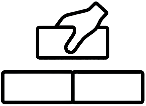 RE Planning Resources:
East Sussex Syllabus – Faith & Belief in the 21st Century –Unit U2.5
Understanding Christianity – Salvation– Unit 2B.5
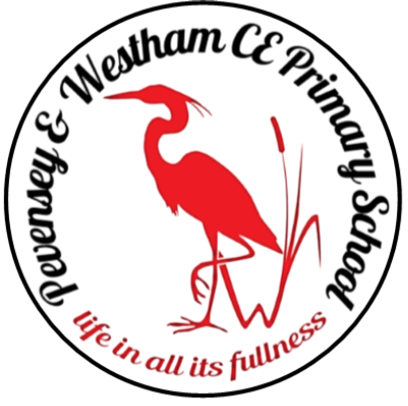 Year 5 –Christians and how to live: ‘What would Jesus do?’ (Christianity)
RE
Year 5 End Points
Pupils making a good level of progress will be able to:
Weigh up how biblical ideas and teachings about God as holy and loving might make a difference in the world today, developing insights of their own.
Make clear connections between Muslim beliefs and ibadah.
Relate the Christian 'kingdom of God' model (i.e. loving others, serving the needy) to issues, problems and opportunities in the world today.
Identify and explain Jewish beliefs about God.
Identify features of Gospel texts (for example, teachings, parable, narrative).
Suggest reasons why it might be helpful to follow a moral code and why it might be difficult, offering different points of view.
Core Concept: Gospel
(Forgiveness of sin and a restored relationship with God)
Making sense of belief:
Identify features of Gospel texts (for example, teachings, parable, narrative)
Taking account of the context, suggest meanings of Gospel texts studied, and compare their own ideas with ways in which Christians interpret biblical texts
Substantive Knowledge
The story of the Exodus, sequencing key events and considering different interpretations.
Make clear connections between Bible texts studied and what Christians believe about how God can help during difficult times and how they should behave.
Ways in which some Christians put their beliefs into practice by trying to bring freedom to others
Investigate the ten commandments, considering why the People of God were given these and what they mean for believers today
Understanding the impact:
Make clear connections between Gospel texts, Jesus’ ‘good news’, and how Christians live in the Christian community and in their individual lives
Spotlight on SEND – Inclusive and Adaptive teaching
Pupils with SEND are supported across the curriculum through Quality First Teaching informed by Inclusive and Adaptive teaching practices.  This is part of our universal offer.  
Subject specific inclusive and adaptive strategies can be found here.
Making connections:
Make connections between Christian teachings (e.g. about peace, forgiveness, healing) and the issues, problems and opportunities in the world today, including their own lives
Articulate their own responses to the issues studied, recognising different points of view.
Building on Year 4
Recognise what a ‘Gospel’ is and give kinds of stories it contains.
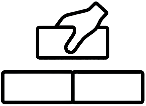 RE Planning Resources:
East Sussex Syllabus – Faith & Belief in the 21st Century –Unit U2.4
Understanding Christianity – Gospel– Unit 2B.4
Year 5 – What matters most to Humanists and Christians?
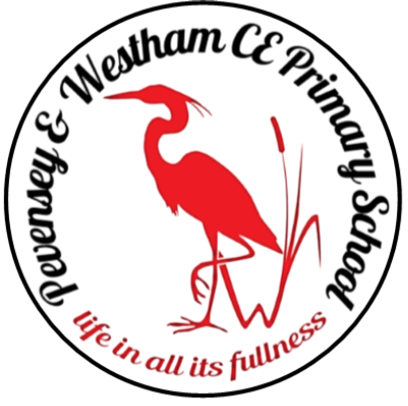 RE
Year 5 End Points
Pupils making a good level of progress will be able to:
Weigh up how biblical ideas and teachings about God as holy and loving might make a difference in the world today, developing insights of their own.
Make clear connections between Muslim beliefs and ibadah.
Relate the Christian 'kingdom of God' model (i.e. loving others, serving the needy) to issues, problems and opportunities in the world today.
Identify and explain Jewish beliefs about God.
Identify features of Gospel texts (for example, teachings, parable, narrative).
Suggest reasons why it might be helpful to follow a moral code and why it might be difficult, offering different points of view.
Making sense of belief:
Identify and explain beliefs about why people are good and bad (e.g. Christian and Humanist)
Make links with sources of authority that tell people how to be good (e.g. Christian ideas of ‘being made in the image of God’ but ‘fallen’, and Humanists saying people can be ‘good without God’)
Core Concept: Thematic
Substantive Knowledge
What kinds of behaviour and actions do people think of as bad. Which are the worst, and which are less bad? Why?
Humanists are one group of non-religious people; they say that humans should work out their own way of being good, without reference to any ‘divine being’ or ancient authority: they say people can be ‘good without god’.
Having a ‘code for living’ might help people to be good
Moral concepts, e.g. fairness, freedom, truth, honesty, kindness, peace and what they look like in everyday life
Christian codes for living can be summed up in Jesus’ two rules: love God and love your neighbour
Understanding the impact:
Make clear connections between Christian and Humanist ideas about being good and how people live
Suggest reasons why it might be helpful to follow a moral code and why it might be difficult, offering different points of view
Spotlight on SEND – Inclusive and Adaptive teaching
Pupils with SEND are supported across the curriculum through Quality First Teaching informed by Inclusive and Adaptive teaching practices.  This is part of our universal offer.  
Subject specific inclusive and adaptive strategies can be found here.
Making connections:
Raise important questions and suggest answers about how and why people should be good
Make connections between the values studied and their own lives, and their importance in the world today, giving good reasons for their views
Building on Year 4
Raise questions and suggest answers about whether it is good for everyone to see life as a journey, and to mark milestones.
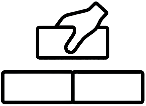 RE Planning Resources:
East Sussex Syllabus – Faith & Belief in the 21st Century –Unit U2.10
Year 6
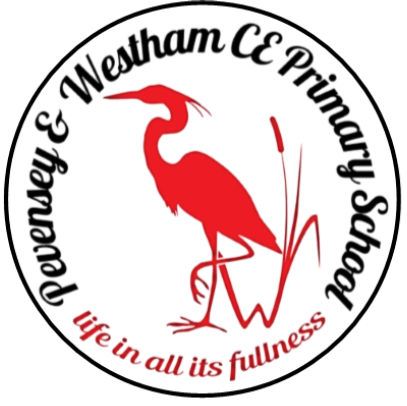 Year 6 – Why do some people believe in God and some not?
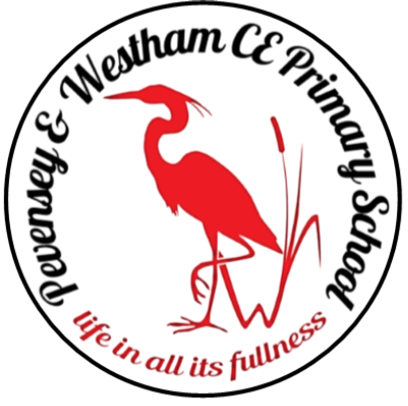 RE
Year 6 End Points
Pupils making a good level of progress will be able to:
Make clear connections between what people believe about God and the impact of this belief on how they live.
Weigh up how far the idea of Jesus as the 'Messiah' - a saviour from God- is important in the world today and, if it is true, what difference that might make in peoples' lives, giving good reasons.
Identify and explain Hindu beliefs e.g., dharma, karma, samsara, moksha, using technical terms accurately.
Relate the Christian ‘kingdom of God’ model (i.e. loving others, serving the needy) to issues, problems and opportunities in the world today.
Suggest what Genesis 1 might mean, and compare my ideas with ways in which Christians interpret it, showing an awareness of different interpretations.
Give examples of ways in which beliefs about resurrection/judgement/heaven/karma/reincarnation make a difference to how someone lives?
Spotlight on SEND – Inclusive and Adaptive teaching
Pupils with SEND are supported across the curriculum through Quality First Teaching informed by Inclusive and Adaptive teaching practices.  This is part of our universal offer.  
Subject specific inclusive and adaptive strategies can be found here.
Making sense of belief:
Define the terms ‘theist’, ‘atheist’ and ‘agnostic’ and give examples of statements that reflect these beliefs
Identify and explain what religious and non-religious people believe about God, saying where they get their ideas from
Give examples of reasons why people do or do not believe in God and Humanists saying people can be ‘good without God’)
Core Concept: Thematic
Substantive Knowledge
How many people in the world and in the local area believe in God – using global statistics and the 2011/2021 UK census
Reasons why people do or do not believe in God
What impact believing in God might make on the way someone lives their everyday life
How and why Christians still believe in God in an age of science
The possible benefits and challenges of believing or not believing in God in Britain today
Understanding the impact:
Make clear connections between what people believe about God and the impact of this belief on how they live
Give evidence and examples to show how Christians sometimes disagree about what God is like (e.g. some differences in interpreting Genesis)
Making connections:
Reflect on and articulate some ways in which believing in God is valuable in the lives of believers, and ways it can be challenging
Consider and weigh up different views on theism, agnosticism and atheism, expressing insights of their own about why people believe in God or not
Make connections between belief and behaviour in their own lives, in the light of their learning.
Building on Year 5
Suggest reasons why it might be helpful to follow a moral code and why it might be difficult, offering different points of view.
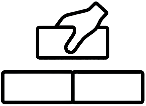 RE Planning Resources:
East Sussex Syllabus – Faith & Belief in the 21st Century –Unit U2.11
RE Today– Unit U2.11
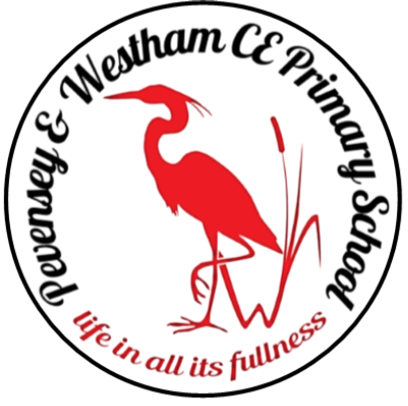 Year 6 –Why do Christians believe Jesus was the Messiah? (Christianity)
RE
Year 6 End Points
Pupils making a good level of progress will be able to:
Make clear connections between what people believe about God and the impact of this belief on how they live.
Weigh up how far the idea of Jesus as the 'Messiah' - a saviour from God- is important in the world today and, if it is true, what difference that might make in peoples' lives, giving good reasons.
Identify and explain Hindu beliefs e.g., dharma, karma, samsara, moksha, using technical terms accurately.
Relate the Christian ‘kingdom of God’ model (i.e. loving others, serving the needy) to issues, problems and opportunities in the world today.
Suggest what Genesis 1 might mean, and compare my ideas with ways in which Christians interpret it, showing an awareness of different interpretations.
Give examples of ways in which beliefs about resurrection/judgement/heaven/karma/reincarnation make a difference to how someone lives?
Core Concept: Incarnation
(The Resurrection)
Making sense of belief:
Explain the place of Incarnation and Messiah within the ‘big story’ of the Bible
Identify Gospel and prophecy texts, using technical terms
Explain connections between biblical texts, Incarnation and Messiah, using theological terms
Substantive Knowledge
Explain the place of incarnation within the ‘big story’ of the Bible
Make connections between biblical texts, incarnation and Messiah using theological terms
Explain how Christians put their beliefs about Jesus’ Incarnation into practice
A prophecy is a message from God. A number of books in the Bible are books of prophecy that point to a Messiah.
A Messiah is a saviour or liberator of a group of people.
God or Jesus Christ as the redeemer of sin and saver of souls.
Understanding the impact:
Show how Christians put their beliefs about Jesus’ Incarnation into practice in different ways in celebrating Christmas
Comment on how the idea that Jesus is the Messiah makes sense in the wider story of the Bible
Spotlight on SEND – Inclusive and Adaptive teaching
Pupils with SEND are supported across the curriculum through Quality First Teaching informed by Inclusive and Adaptive teaching practices.  This is part of our universal offer.  
Subject specific inclusive and adaptive strategies can be found here.
Making connections:
Weigh up how far the idea of Jesus as the ‘Messiah’ – a Saviour from God – is important in the world today and, if it is true, what difference that might make in people’s lives, giving good reasons for their answers.
Building on Year 5
Relate the Christian 'kingdom of God' model (i.e. loving others, serving the needy) to issues, problems and opportunities in the world today.
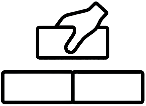 RE Planning Resources:
East Sussex Syllabus – Faith & Belief in the 21st Century –Unit U2.3
Understanding Christianity – Incarnation– Unit 2B.3
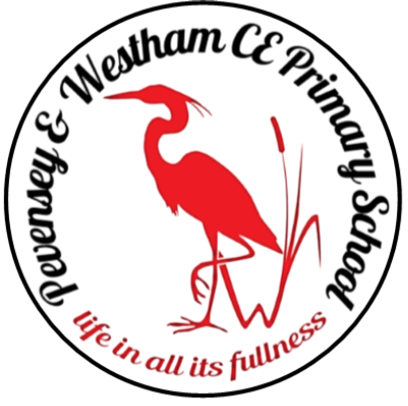 Year 6 –Why do Hindus try to be good? (Hinduism)
RE
Making sense of belief:
Identify and explain Hindu beliefs, e.g. dharma, karma, samsara, moksha, using technical terms accurately
Give meanings for the story of the man in the well and explain how it relates to Hindu beliefs about samsara, moksha, etc.
Core Concept: Kharma/dharma/ samsara/moksha
(Karma determines where they are reborn within the cycle of samsara. Duty and ethical guidelines. Liberation from the cycle of samsara)
Year 4 End Points
Pupils making a good level of progress will be able to:
Make clear connections between what people believe about God and the impact of this belief on how they live.
Weigh up how far the idea of Jesus as the 'Messiah' - a saviour from God- is important in the world today and, if it is true, what difference that might make in peoples' lives, giving good reasons.
Identify and explain Hindu beliefs e.g., dharma, karma, samsara, moksha, using technical terms accurately.
Relate the Christian ‘kingdom of God’ model (i.e. loving others, serving the needy) to issues, problems and opportunities in the world today.
Suggest what Genesis 1 might mean, and compare my ideas with ways in which Christians interpret it, showing an awareness of different interpretations.
Give examples of ways in which beliefs about resurrection/judgement/heaven/karma/reincarnation make a difference to how someone lives?
Understanding the impact:
Make clear connections between Hindu beliefs about dharma, karma, samsara and moksha and ways in which Hindus live
Connect the four Hindu aims of life and the four stages of life with beliefs about dharma, karma, moksha, etc.
Give evidence and examples to show how Hindus put their beliefs into practice in different ways
Identify some different ways in which Hindus show their faith (e.g. between different communities in Britain, or between Britain and parts of India)
Substantive Knowledge
the Hindu story from the Mahabharata, the ‘man in the well’ - the atman is trapped in the physical body and wants to escape the terrible dangers, but the man is distracted by the trivial pleasures instead of trying to get out
Hindu ideas of karma – the law of cause and effect, and how actions bring good or bad karma.
Hindu ideas about the four aims of life (purusharthas): dharma: religious or moral duty; artha: economic development, providing for family and society by honest means; kama: regulated enjoyment of the pleasures and beauty of life; moksha: liberation from the cycle of birth and rebirth/reincarnation.
Spotlight on SEND – Inclusive and Adaptive teaching
Pupils with SEND are supported across the curriculum through Quality First Teaching informed by Inclusive and Adaptive teaching practices.  This is part of our universal offer.  
Subject specific inclusive and adaptive strategies can be found here.
Making connections:
Make connections between Hindu beliefs studied (e.g. karma and dharma), and explain how and why they are important to Hindus
Reflect on and articulate what impact belief in karma and dharma might have on individuals and the world, recognising different points of view.
Building on Year 4
Raise questions and suggest answers about what is good about being a Hindu in Britain today, and whether taking part in family and community rituals is a good thing for individuals and society, giving good reasons for their ideas.
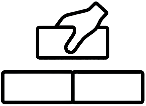 RE Planning Resources:
East Sussex Syllabus – Faith & Belief in the 21st Century –Unit L2.7
RE Today– Unit U2.7
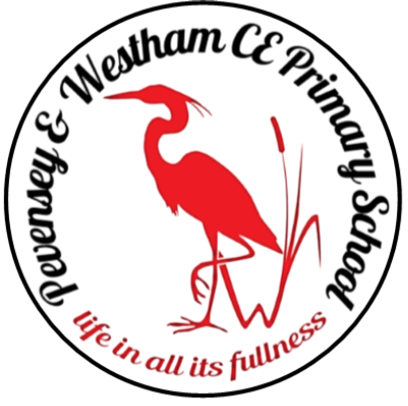 Year 6 –For Christians, what kind of King is Jesus? (Christianity)
RE
Core Concept: Kingdom of God
(The unity of believers)
Making sense of belief:
Explain connections between biblical texts and the concept of the kingdom of God
Consider different possible meanings for the biblical texts studied, showing awareness of different interpretations
Year 6 End Points
Pupils making a good level of progress will be able to:
Make clear connections between what people believe about God and the impact of this belief on how they live.
Weigh up how far the idea of Jesus as the 'Messiah' - a saviour from God- is important in the world today and, if it is true, what difference that might make in peoples' lives, giving good reasons.
Identify and explain Hindu beliefs e.g., dharma, karma, samsara, moksha, using technical terms accurately.
Relate the Christian ‘kingdom of God’ model (i.e. loving others, serving the needy) to issues, problems and opportunities in the world today.
Suggest what Genesis 1 might mean, and compare my ideas with ways in which Christians interpret it, showing an awareness of different interpretations.
Give examples of ways in which beliefs about resurrection/judgement/heaven/karma/reincarnation make a difference to how someone lives?
Substantive Knowledge
make connections between beliefs about the Kingdom of God and the actions of many Christians
Courageous Advocacy is the act of speaking out against an issue of injustice, often on behalf of those whose voice is not heard
Social justice is creating a fair and equal society in which each individual matters, they have rights, and decisions made are fair and honest
how parables were used by Jesus to talk about the Kingdom of God
the place of God’s Kingdom within the ‘big story’ of the Bible
Understanding the impact:
Make clear connections between belief in the kingdom of God and how Christians put their beliefs into practice
Show how Christians put their beliefs into practice in different ways
Spotlight on SEND – Inclusive and Adaptive teaching
Pupils with SEND are supported across the curriculum through Quality First Teaching informed by Inclusive and Adaptive teaching practices.  This is part of our universal offer.  
Subject specific inclusive and adaptive strategies can be found here.
Making connections:
Relate the Christian ‘kingdom of God’ model (i.e. loving others, serving the needy) to issues, problems and opportunities in the world today
Articulate their own responses to the idea of the importance of love and service in the world today.
Building on Year 5
Relate the Christian 'kingdom of God' model (i.e. loving others, serving the needy) to issues, problems and opportunities in the world today.
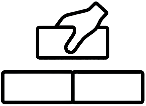 RE Planning Resources:
East Sussex Syllabus – Faith & Belief in the 21st Century –Unit U2.6
Understanding Christianity – Incarnation– Unit 2B.6
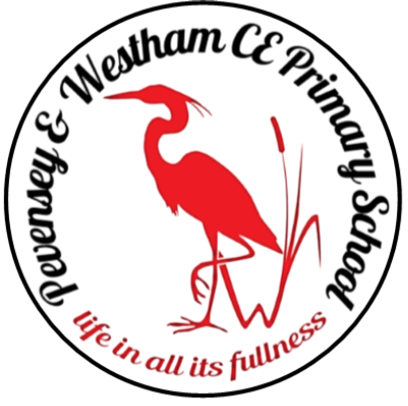 Year 6 –Creation and science: conflicting or complementary? (Christianity)
RE
Core Concept: Creation
(Sin and Creation Story)
Making sense of belief:
Identify what type of text some Christians say Genesis 1 is, and its purpose
Taking account of the context, suggest what Genesis 1 might mean, and compare their ideas with ways in which Christians interpret it, showing awareness of different interpretations
Year 6 End Points
Pupils making a good level of progress will be able to:
Make clear connections between what people believe about God and the impact of this belief on how they live.
Weigh up how far the idea of Jesus as the 'Messiah' - a saviour from God- is important in the world today and, if it is true, what difference that might make in peoples' lives, giving good reasons.
Identify and explain Hindu beliefs e.g., dharma, karma, samsara, moksha, using technical terms accurately.
Relate the Christian ‘kingdom of God’ model (i.e. loving others, serving the needy) to issues, problems and opportunities in the world today.
Suggest what Genesis 1 might mean, and compare my ideas with ways in which Christians interpret it, showing an awareness of different interpretations.
Give examples of ways in which beliefs about resurrection/judgement/heaven/karma/reincarnation make a difference to how someone lives?
Substantive Knowledge
link Psalm 8 to Christian beliefs of Stewardship
the account of creation as told in Genesis
The cosmological view of creation
the diversity of opinion about Creation within Christianity
The scientific account of cosmology (the beginning of the universe) and evolution (the development of living beings).
Understanding the impact:
Make clear connections between Genesis 1 and Christian belief about God as Creator
Show understanding of why many Christians find science and faith go together
Spotlight on SEND – Inclusive and Adaptive teaching
Pupils with SEND are supported across the curriculum through Quality First Teaching informed by Inclusive and Adaptive teaching practices.  This is part of our universal offer.  
Subject specific inclusive and adaptive strategies can be found here.
Making connections:
Identify key ideas arising from their study of Genesis 1 and comment on how far these are helpful or inspiring, justifying their responses
Weigh up how far the Genesis 1 creation narrative is in conflict, or is complementary, with a scientific account, giving good reasons for their views.
Building on Year 5
Suggest reasons why it might be helpful to follow a moral code and why it might be difficult, offering different points of view.
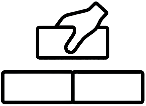 RE Planning Resources:
East Sussex Syllabus – Faith & Belief in the 21st Century –Unit U2.2
Year 6 – How does faith help people when life gets hard?
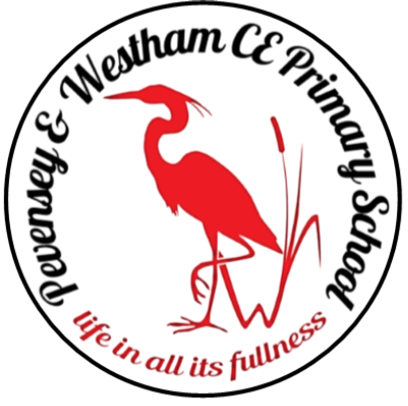 RE
Year 6 End Points
Pupils making a good level of progress will be able to:
Make clear connections between what people believe about God and the impact of this belief on how they live.
Weigh up how far the idea of Jesus as the 'Messiah' - a saviour from God- is important in the world today and, if it is true, what difference that might make in peoples' lives, giving good reasons.
Identify and explain Hindu beliefs e.g., dharma, karma, samsara, moksha, using technical terms accurately.
Relate the Christian ‘kingdom of God’ model (i.e. loving others, serving the needy) to issues, problems and opportunities in the world today.
Suggest what Genesis 1 might mean, and compare my ideas with ways in which Christians interpret it, showing an awareness of different interpretations.
Give examples of ways in which beliefs about resurrection/judgement/heaven/karma/reincarnation make a difference to how someone lives?
Core Concept: Thematic
Making sense of belief:
Describe at least three examples of ways in which religions guide people in how to respond to good and hard times in life
Identify beliefs about life after death in at least two religious traditions, comparing and explaining similarities and differences
Substantive Knowledge
Some people might thank God in good times, and how, more broadly, living a life of gratitude can lead to happier and healthier lives, whether religious or non-religious
Most religious traditions teach about some form of life after death, which can bring comfort to people as they face suffering, or if they are bereaved.
Some people believe that death is the end of life, and that there is no afterlife.
Ceremonies that mark death/passing away, noting similarities and differences, how these express different beliefs, and how they might be important to the living.
Understanding the impact:
Make clear connections between what people believe about God and how they respond to challenges in life (e.g. suffering, bereavement)
Give examples of ways in which beliefs about resurrection/ judgement/heaven/karma/reincarnation make a difference to how someone lives
Spotlight on SEND – Inclusive and Adaptive teaching
Pupils with SEND are supported across the curriculum through Quality First Teaching informed by Inclusive and Adaptive teaching practices.  This is part of our universal offer.  
Subject specific inclusive and adaptive strategies can be found here.
Making connections:
Interpret a range of artistic expressions of afterlife, offering and explaining different ways of understanding these
Offer a reasoned response to the unit question, with evidence and example, expressing insights of their own.
Building on Year 5
Suggest reasons why it might be helpful to follow a moral code and why it might be difficult, offering different points of view.
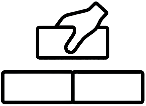 RE Planning Resources:
East Sussex Syllabus – Faith & Belief in the 21st Century –Unit U2.12
RE Today– Unit U2.12